CPS Rotation Pattern
Defining Terms
Rotation Pattern: The way households move through the CPS
Month in sample (MIS): The term CPS uses to index where a household is in the CPS rotation pattern
CPS Cohort: The term we use to describe a group of households that started the CPS at the same time and move through the CPS together
Rotation Pattern
4-8-4
In 4 months
MIS 1, 2, 3, 4
Out 8 months
No MIS values because not in survey
In 4 months
MIS 5, 6, 7, 8
Rotation Groups
Indexed by MIS
8 rotation groups (cohorts) in the sample during every month (overlap of cohorts)
In every month, 1/8 of sample is interviewed for the
First time
Second time
… Eighth (last) time
The 1/8 interviewed for the first time replaces the 1/8 interviewed for the last time in the previous month
Rotation groups 4 & 8 are called “outgoing rotation groups” because they are exiting the survey
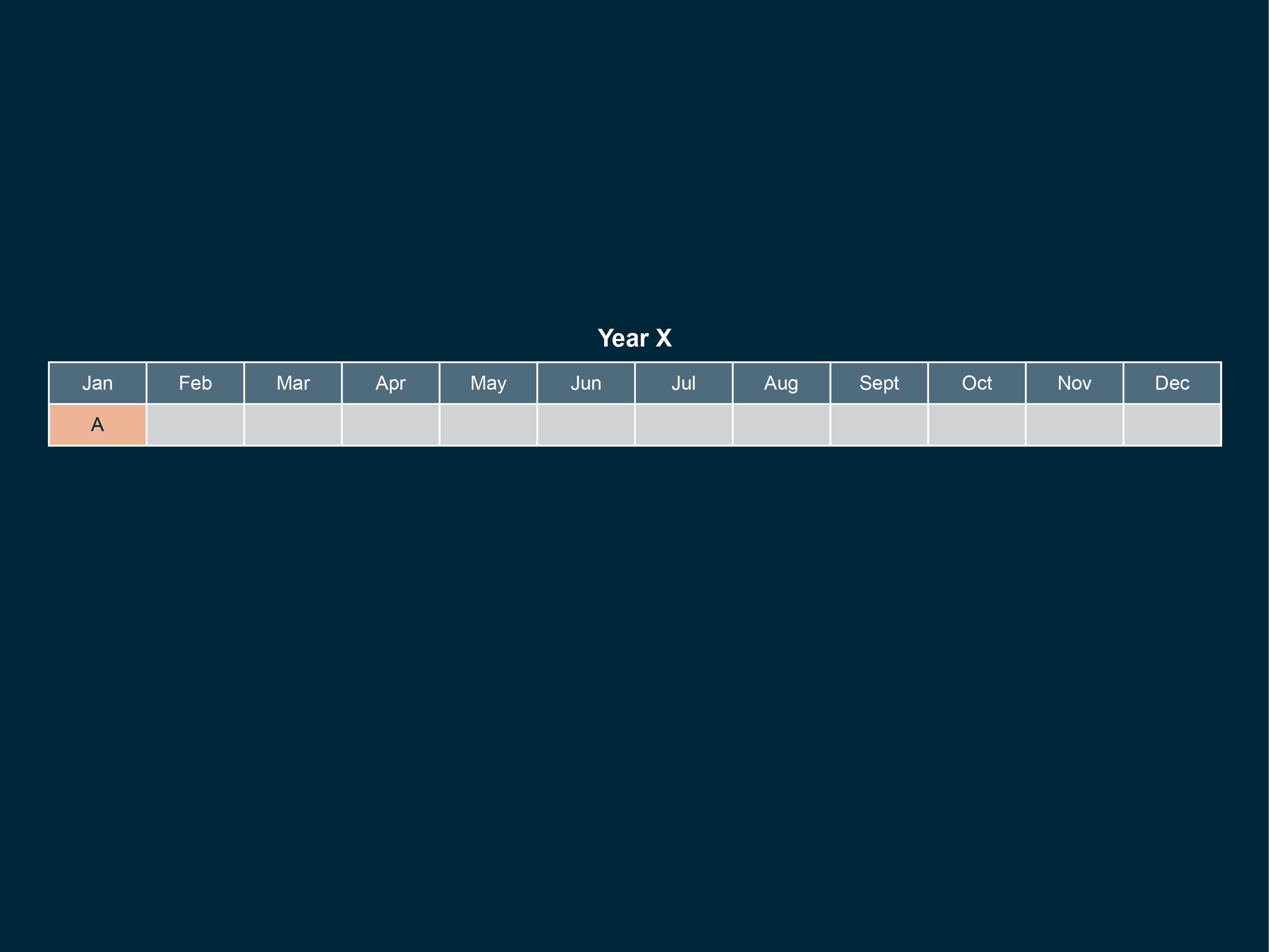 [Speaker Notes: A household, let's call it 'A', enters the survey…]
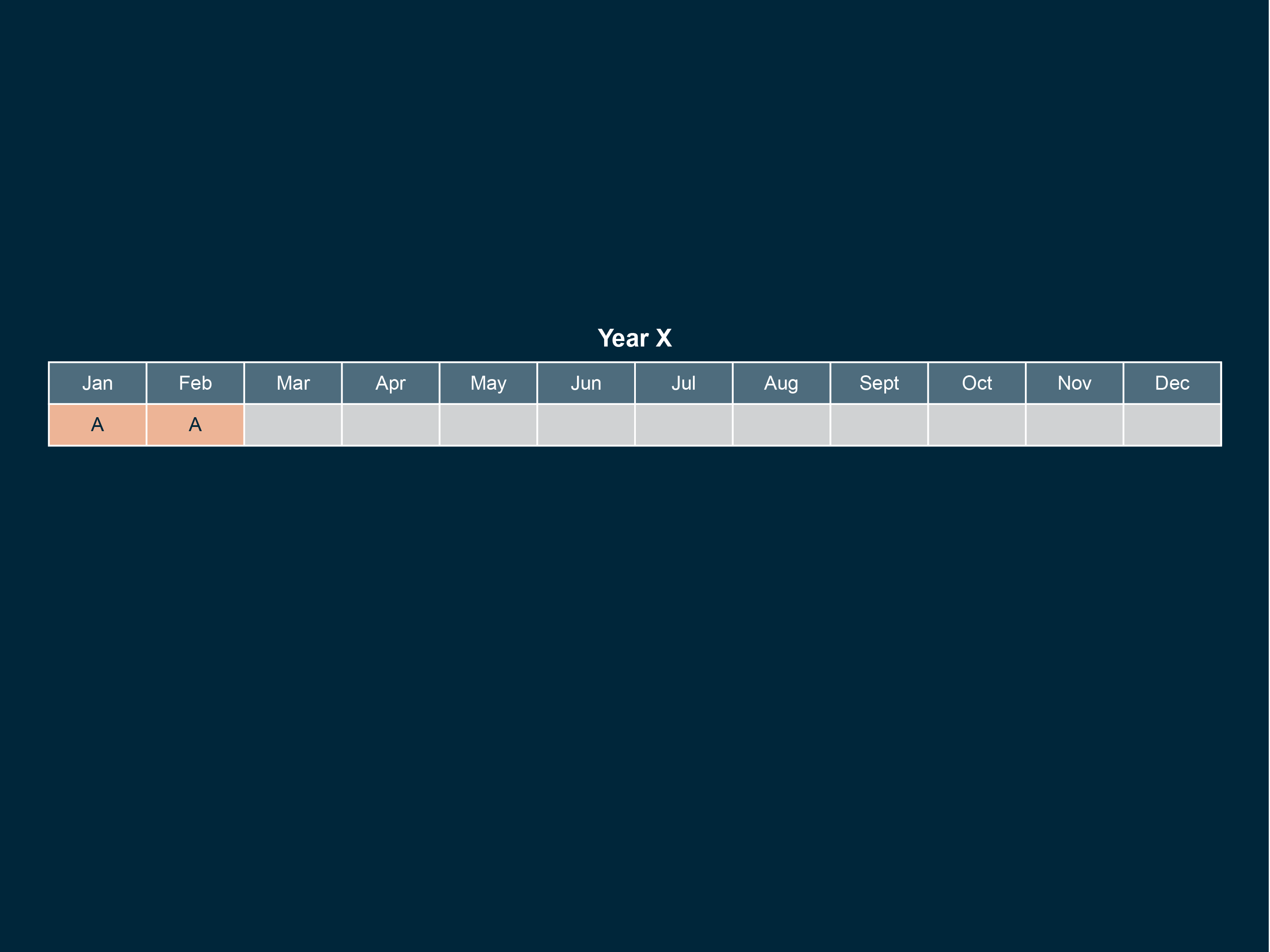 [Speaker Notes: …and is surveyed for four consecutive months]
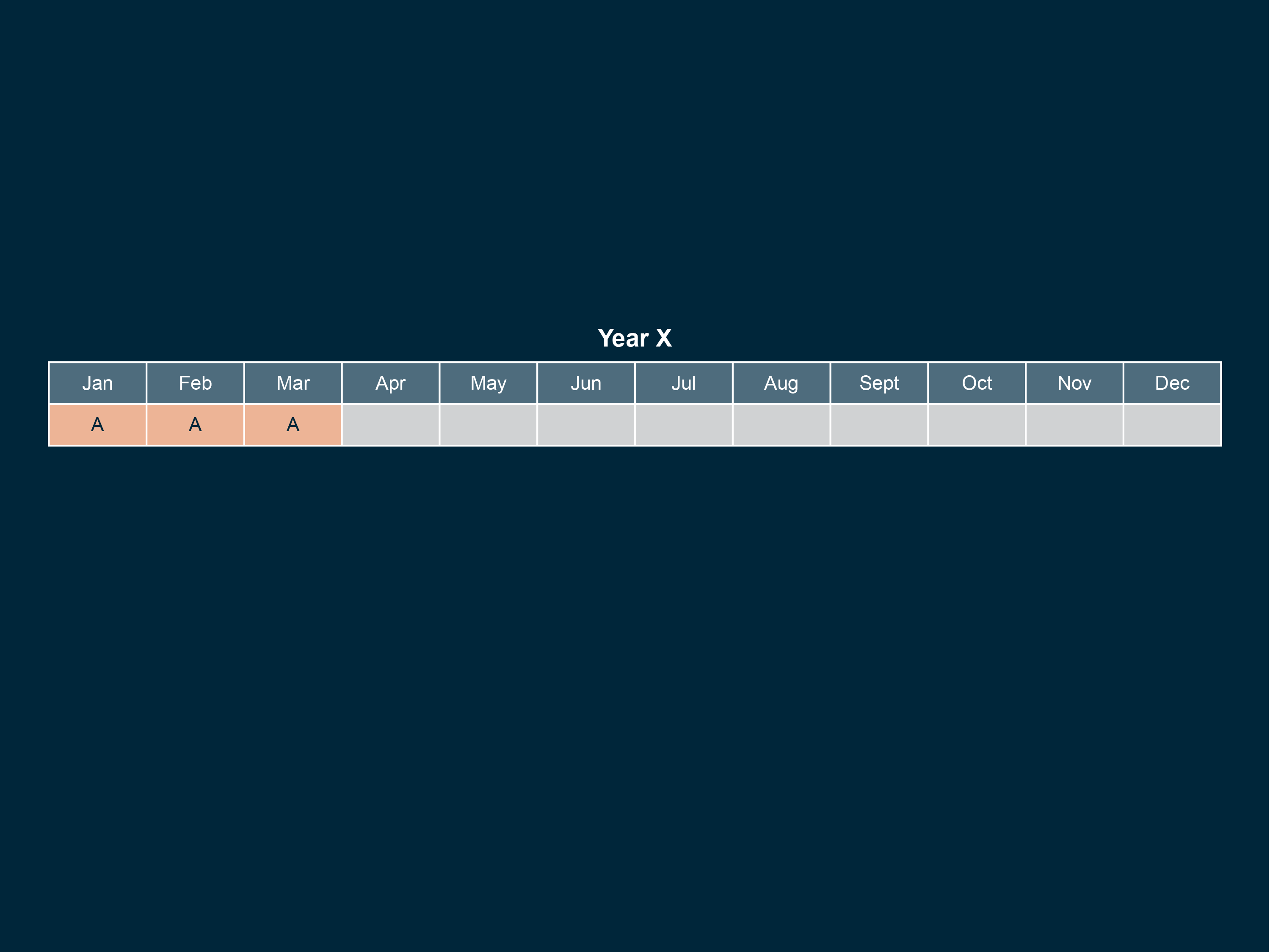 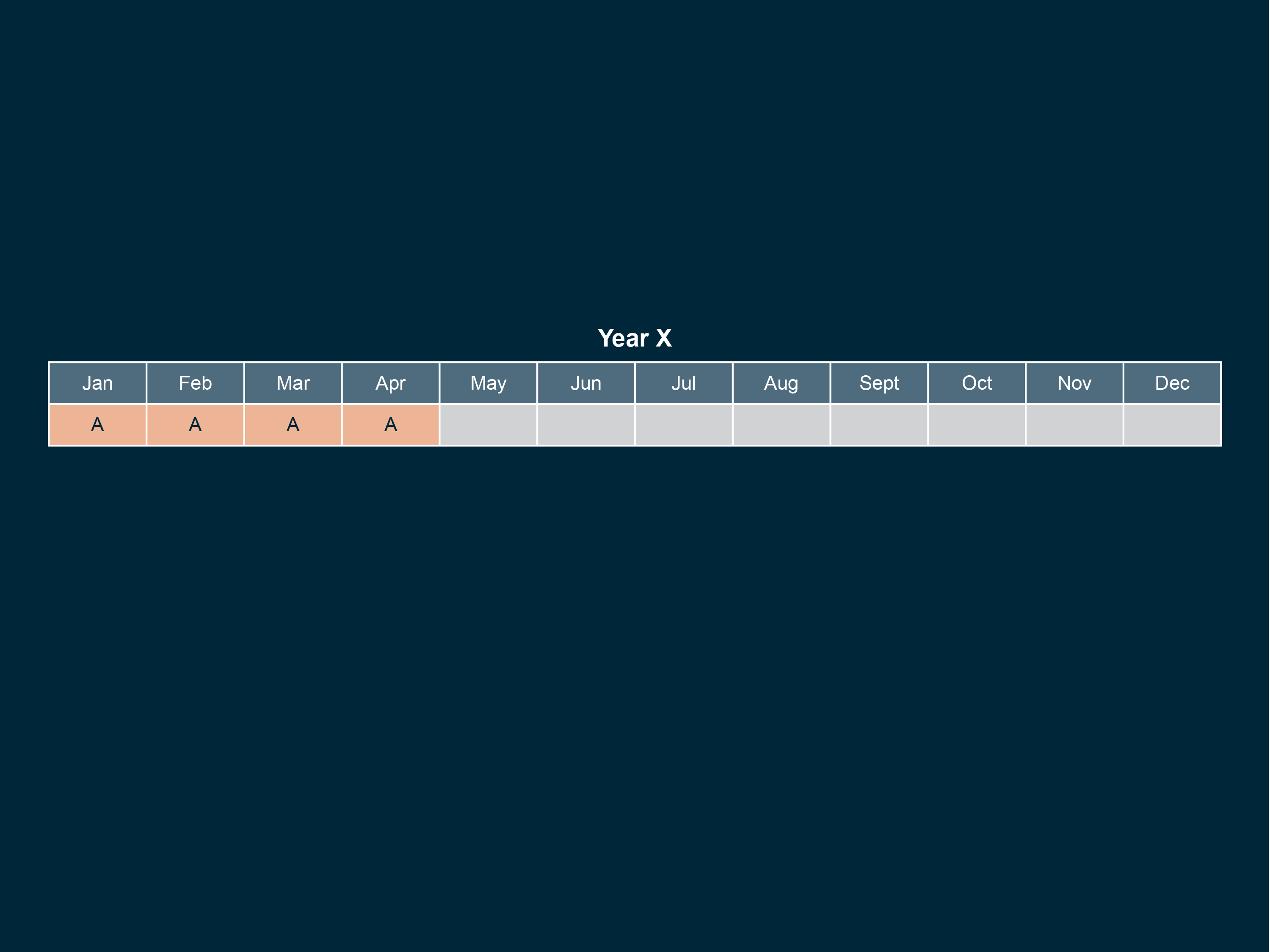 [Speaker Notes: This household is then not surveyed for the next 8 months.]
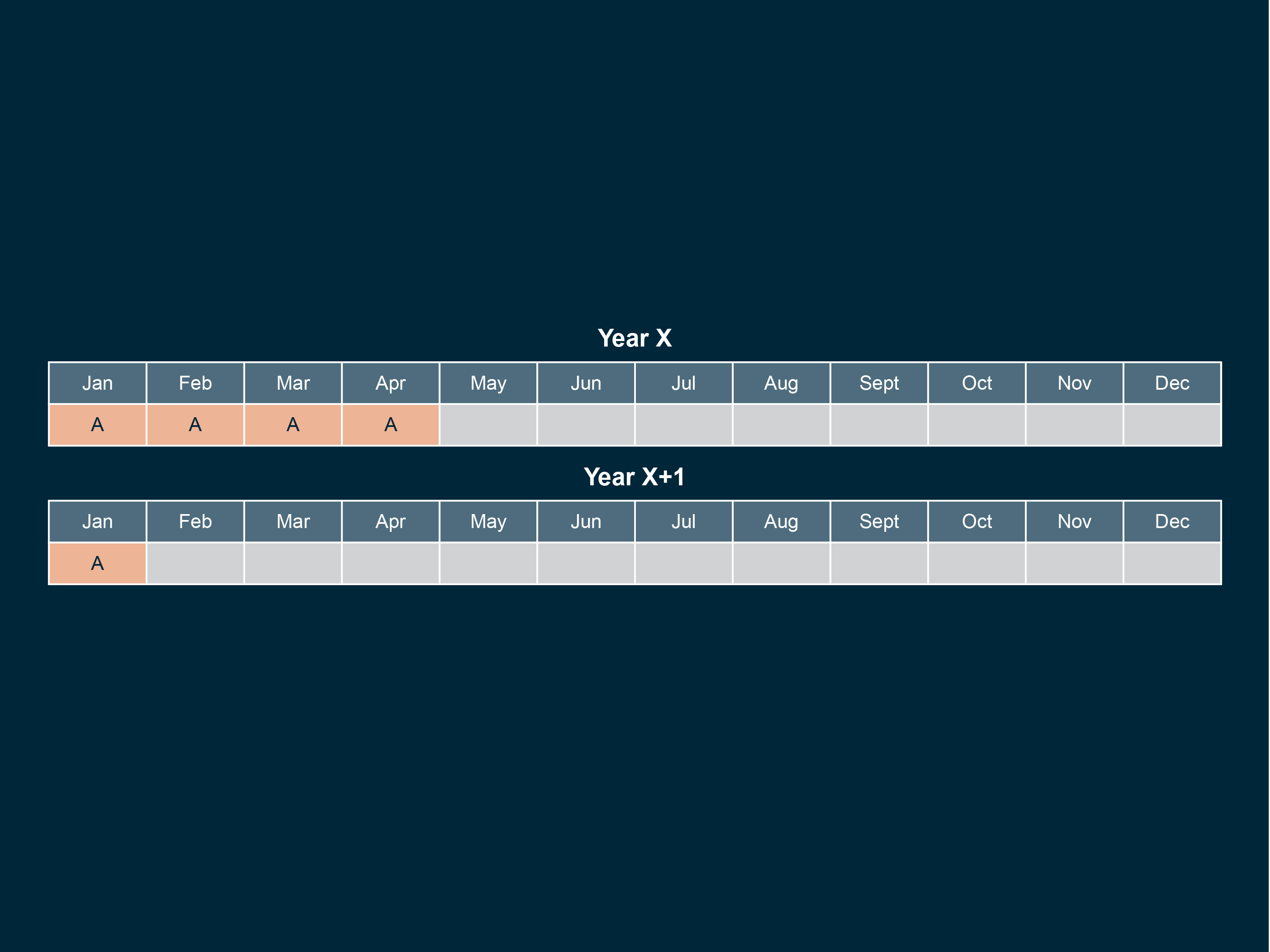 [Speaker Notes: Household  'A' then re-enters the survey for the next 4 months.
After which, the household exits the survey for good.]
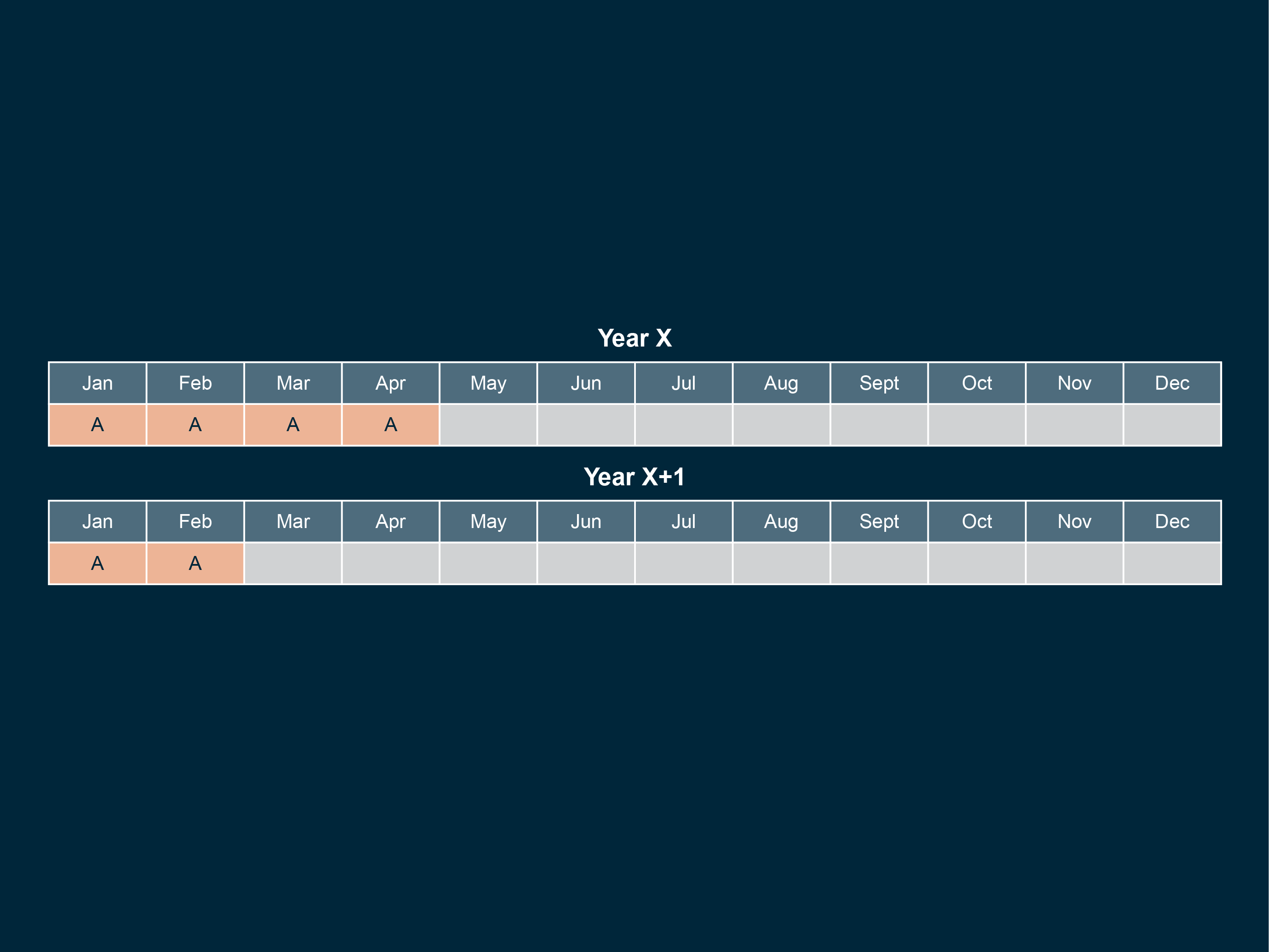 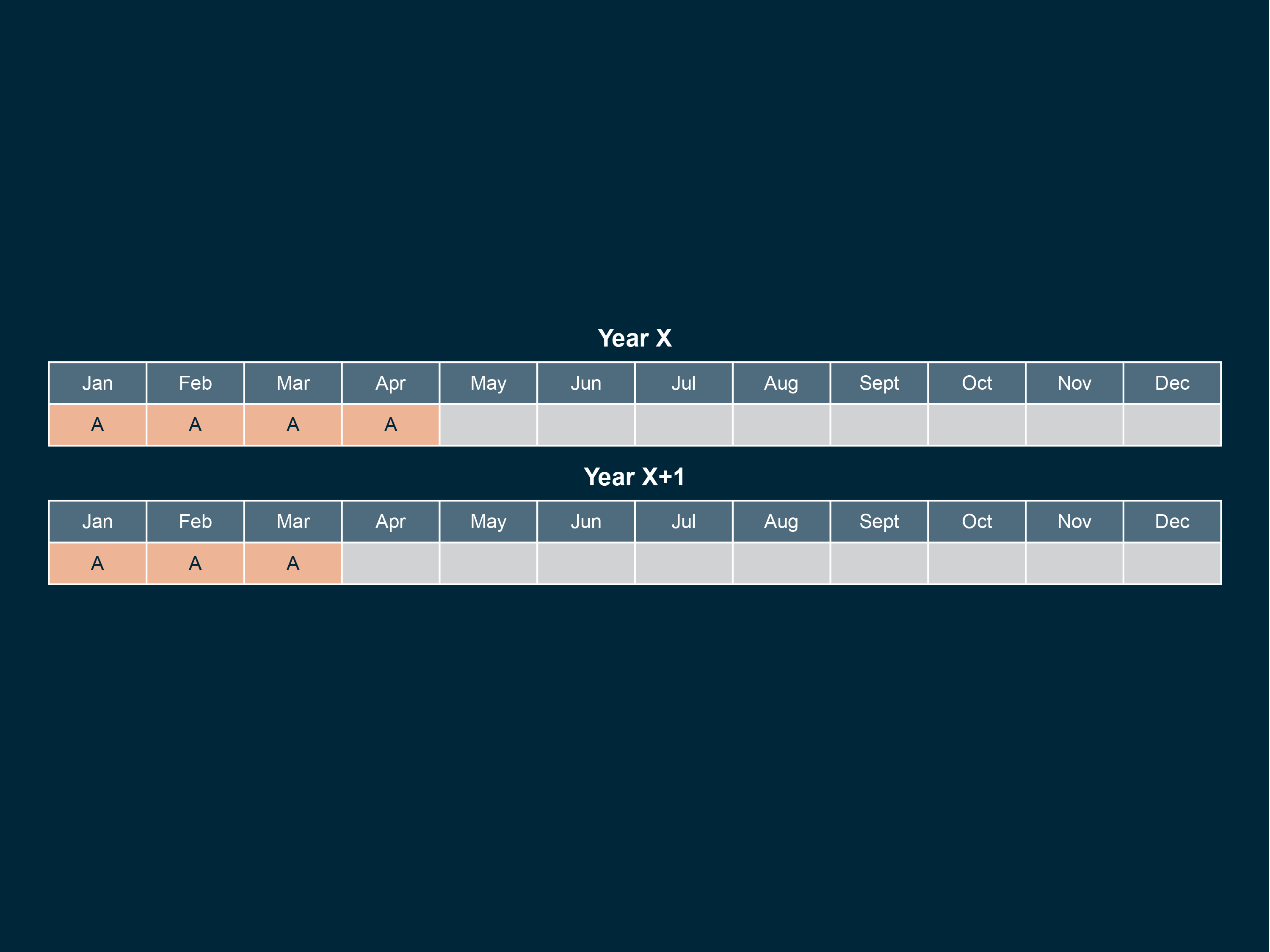 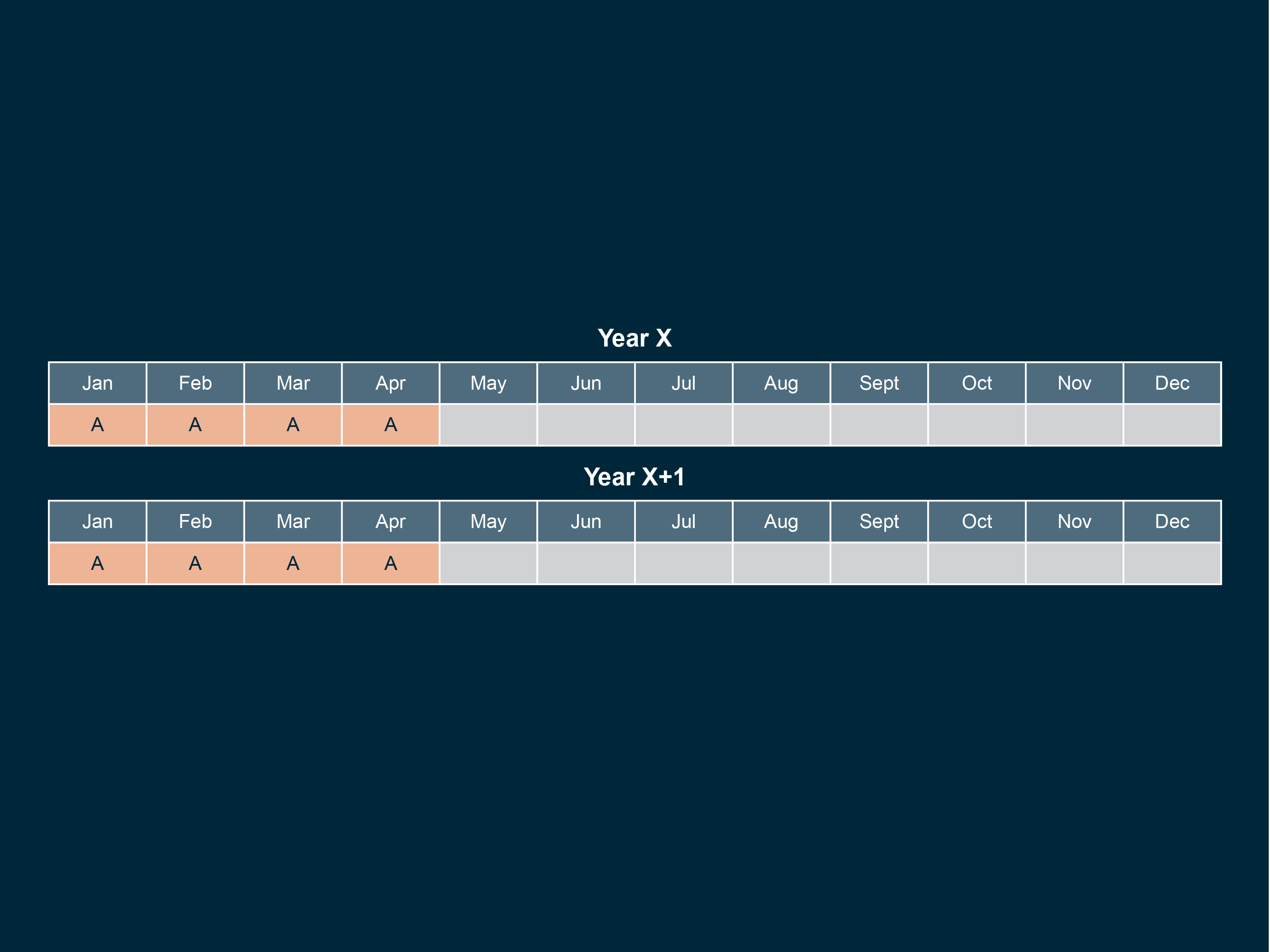 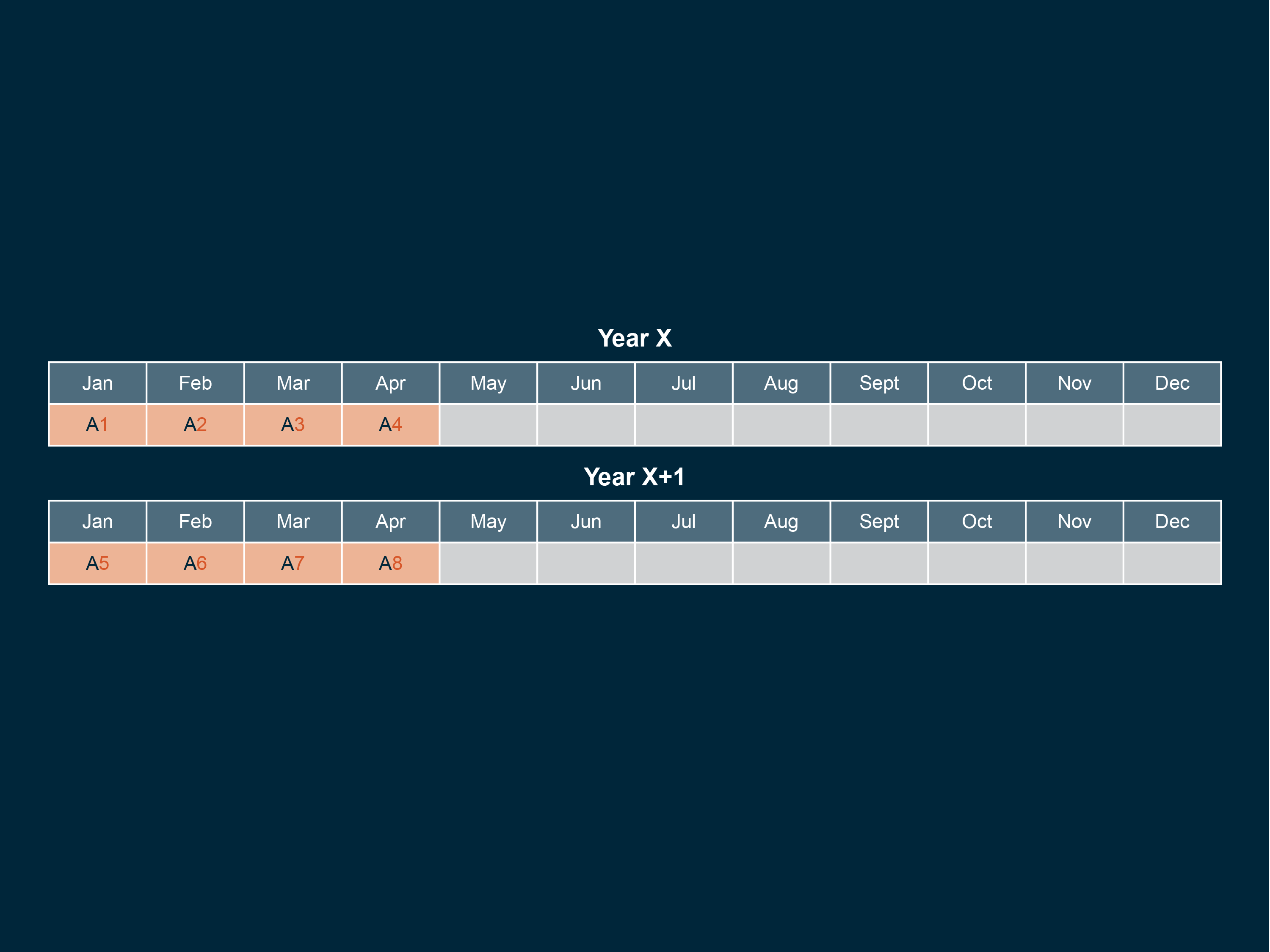 [Speaker Notes: A household's position in this rotation pattern is indicated by the variable "month-in-sample"]
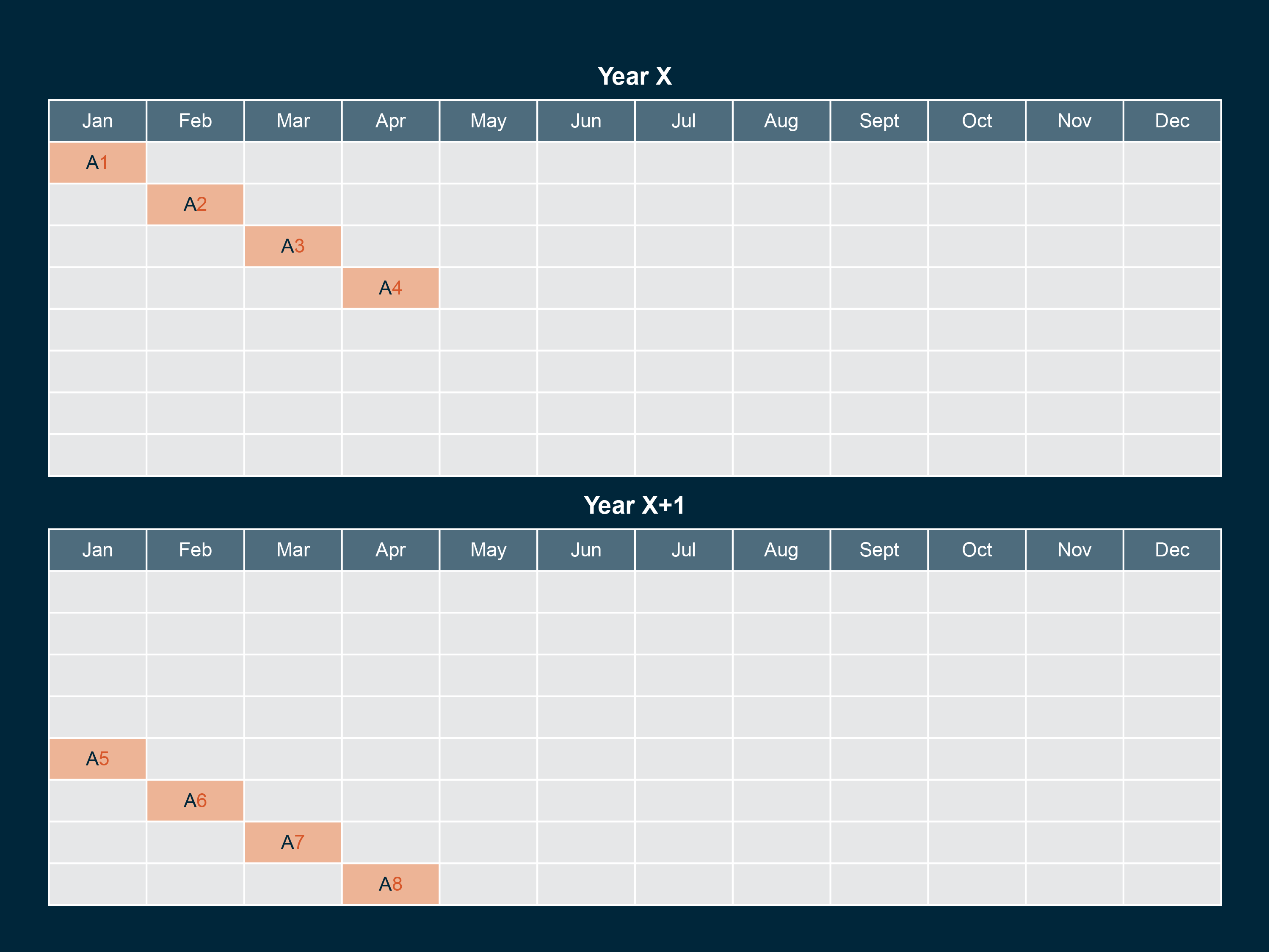 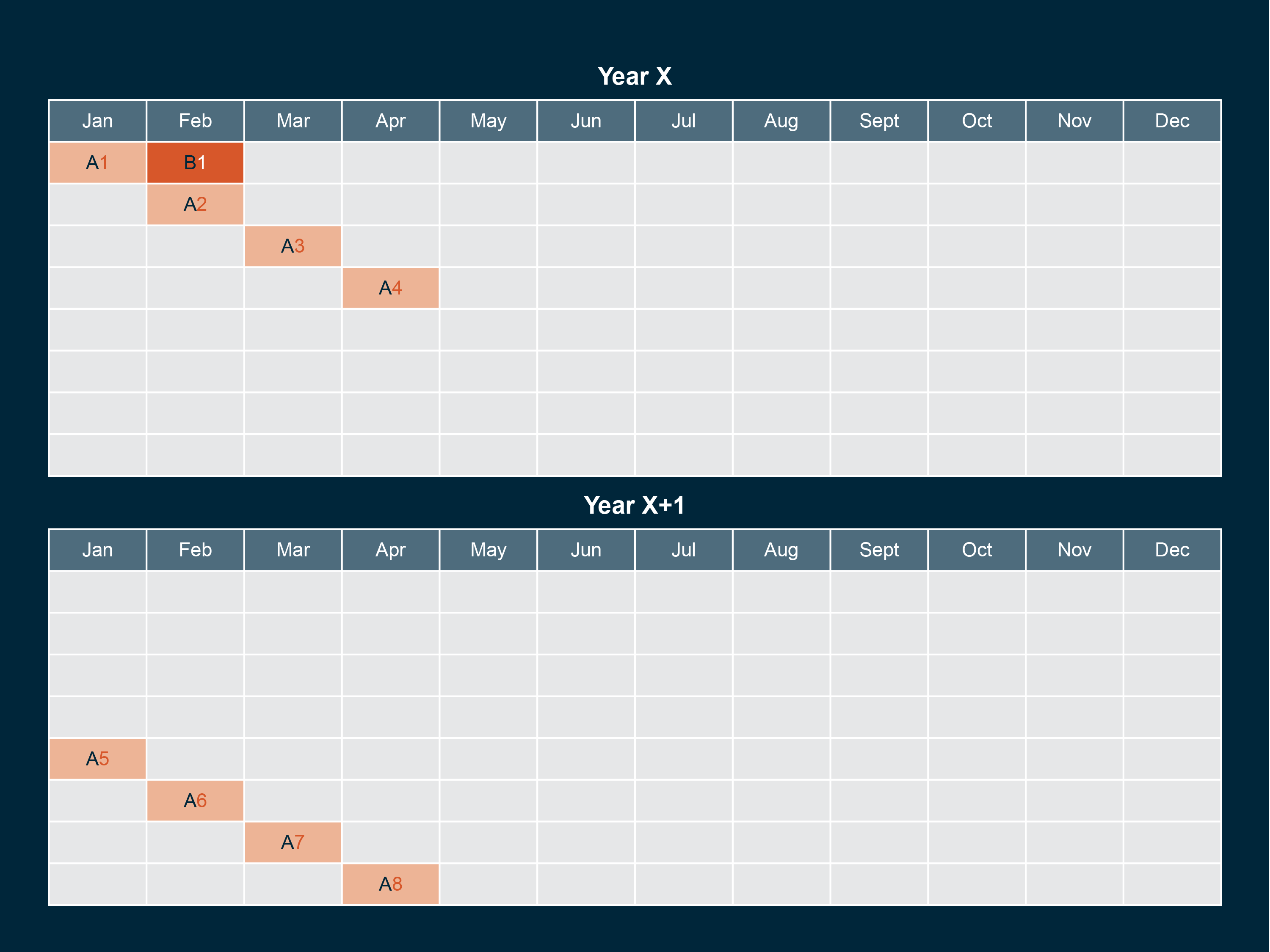 [Speaker Notes: New households enter and already-surveyed households exit the CPS every month]
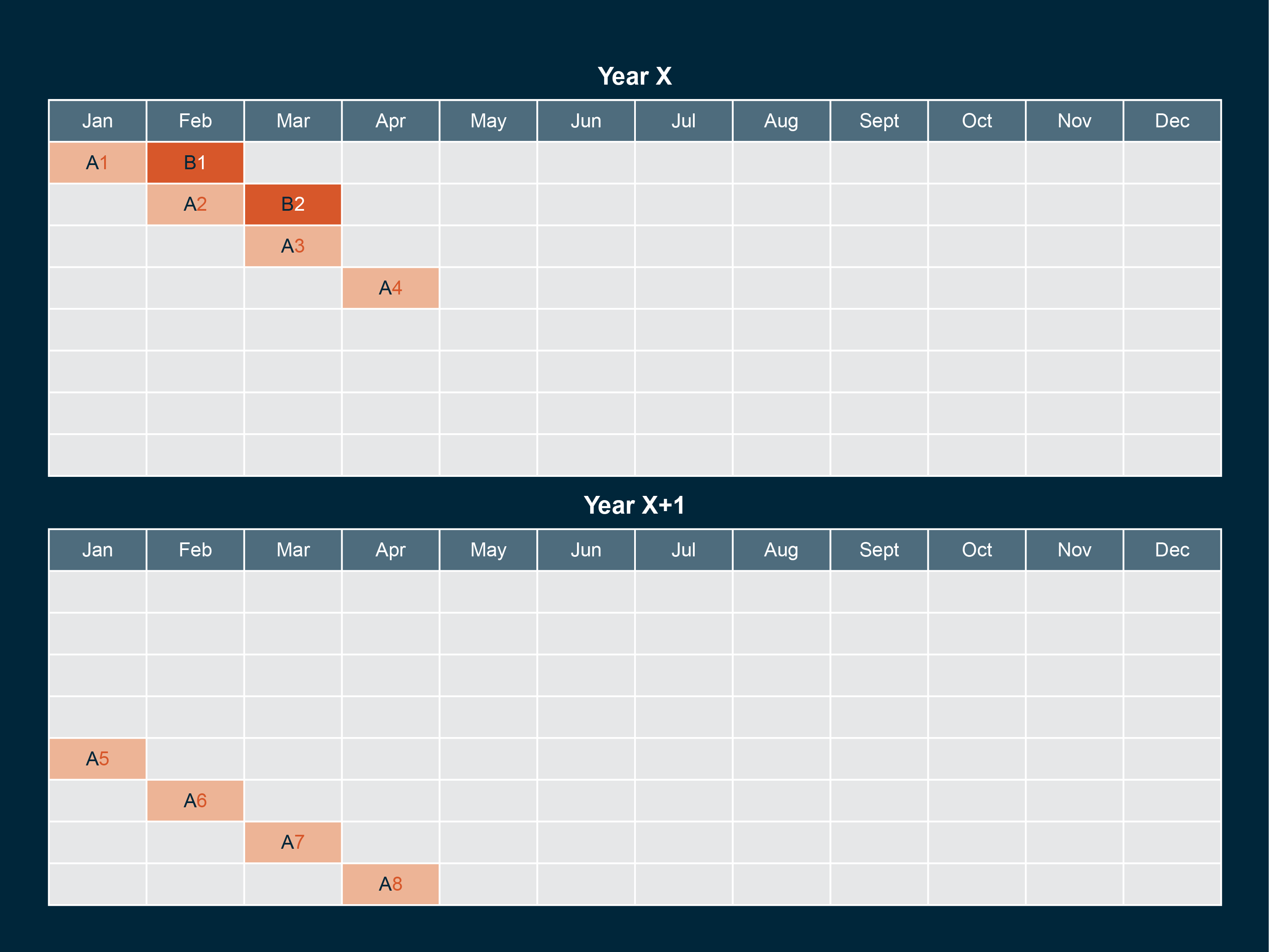 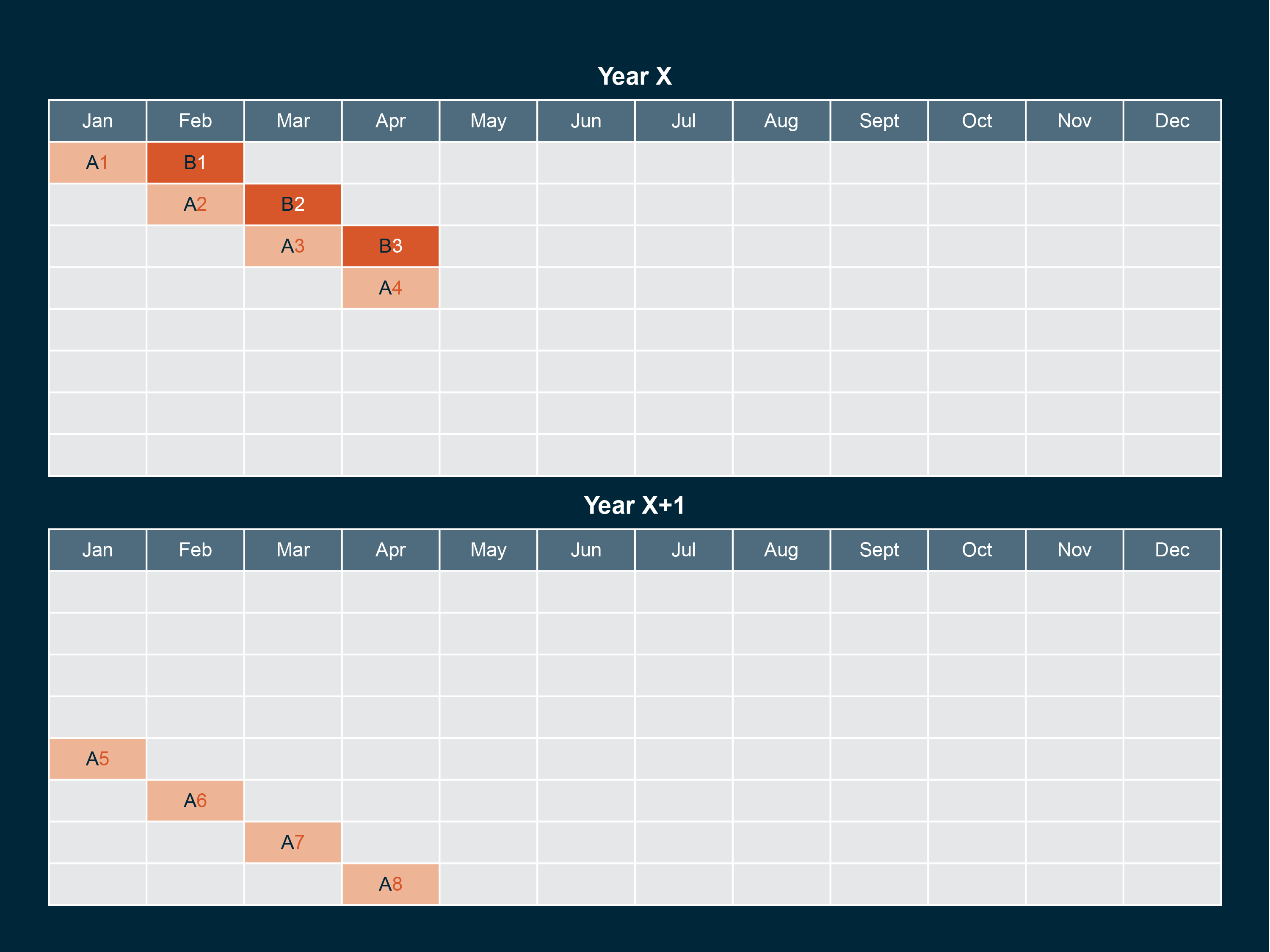 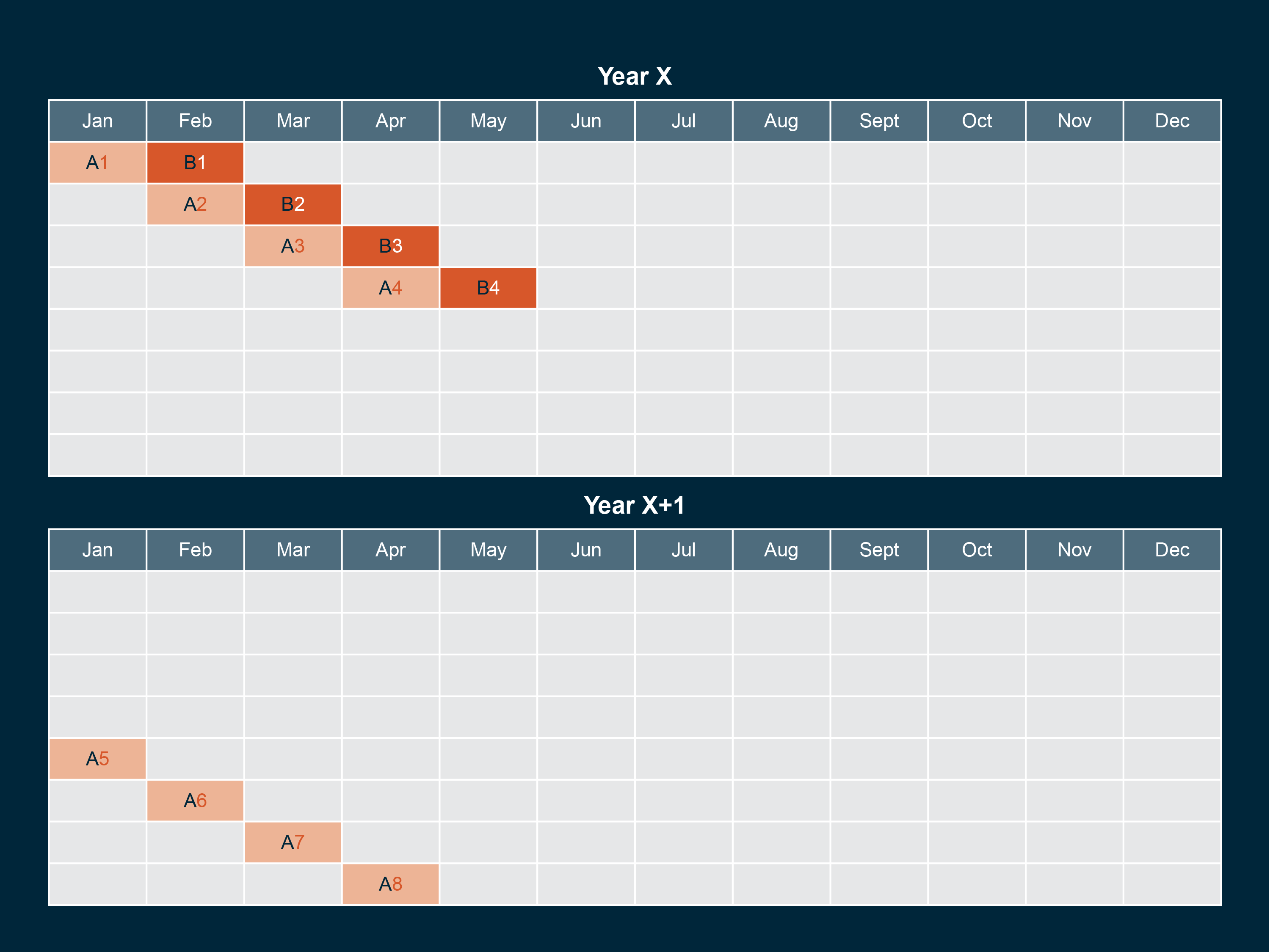 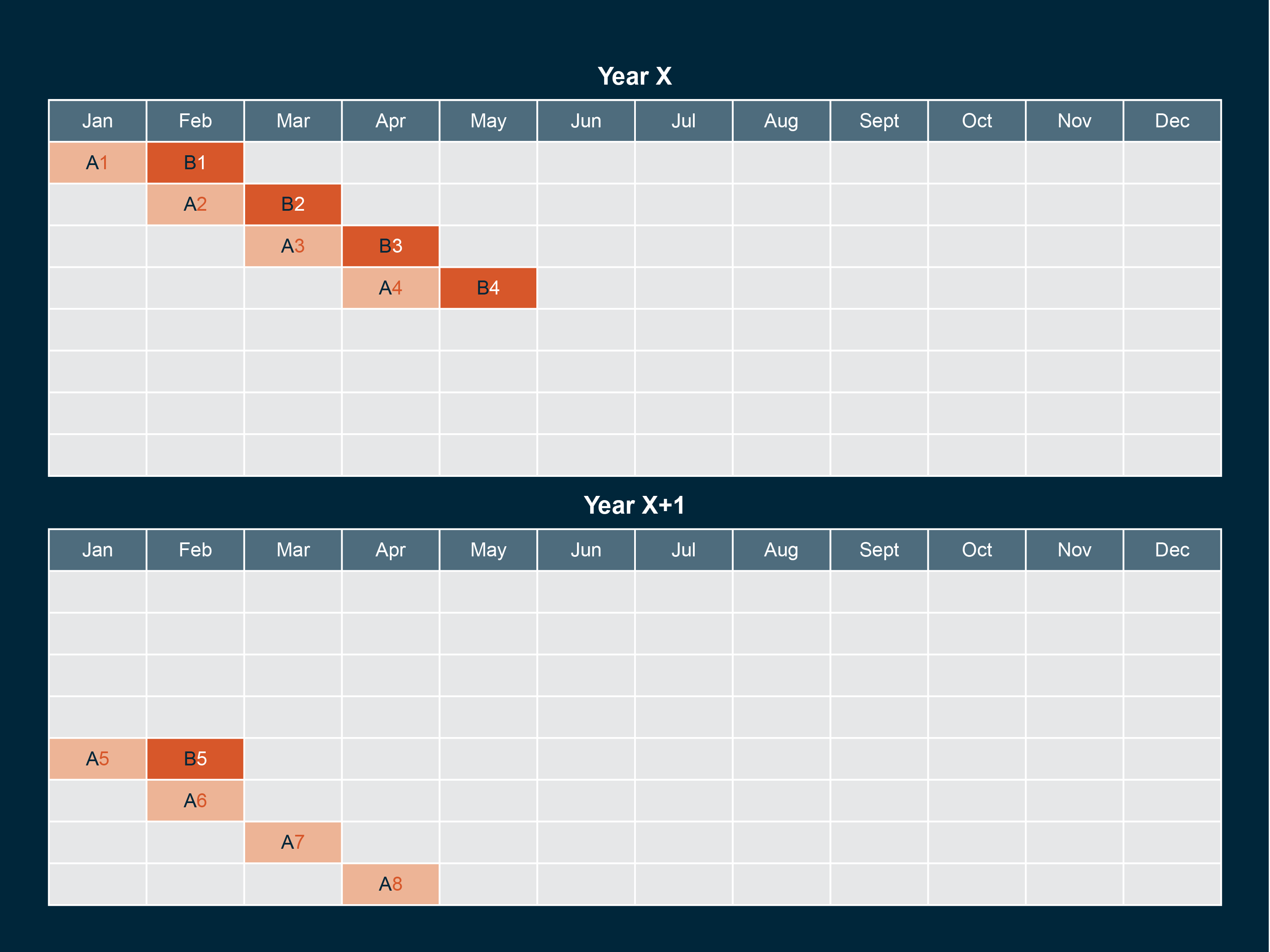 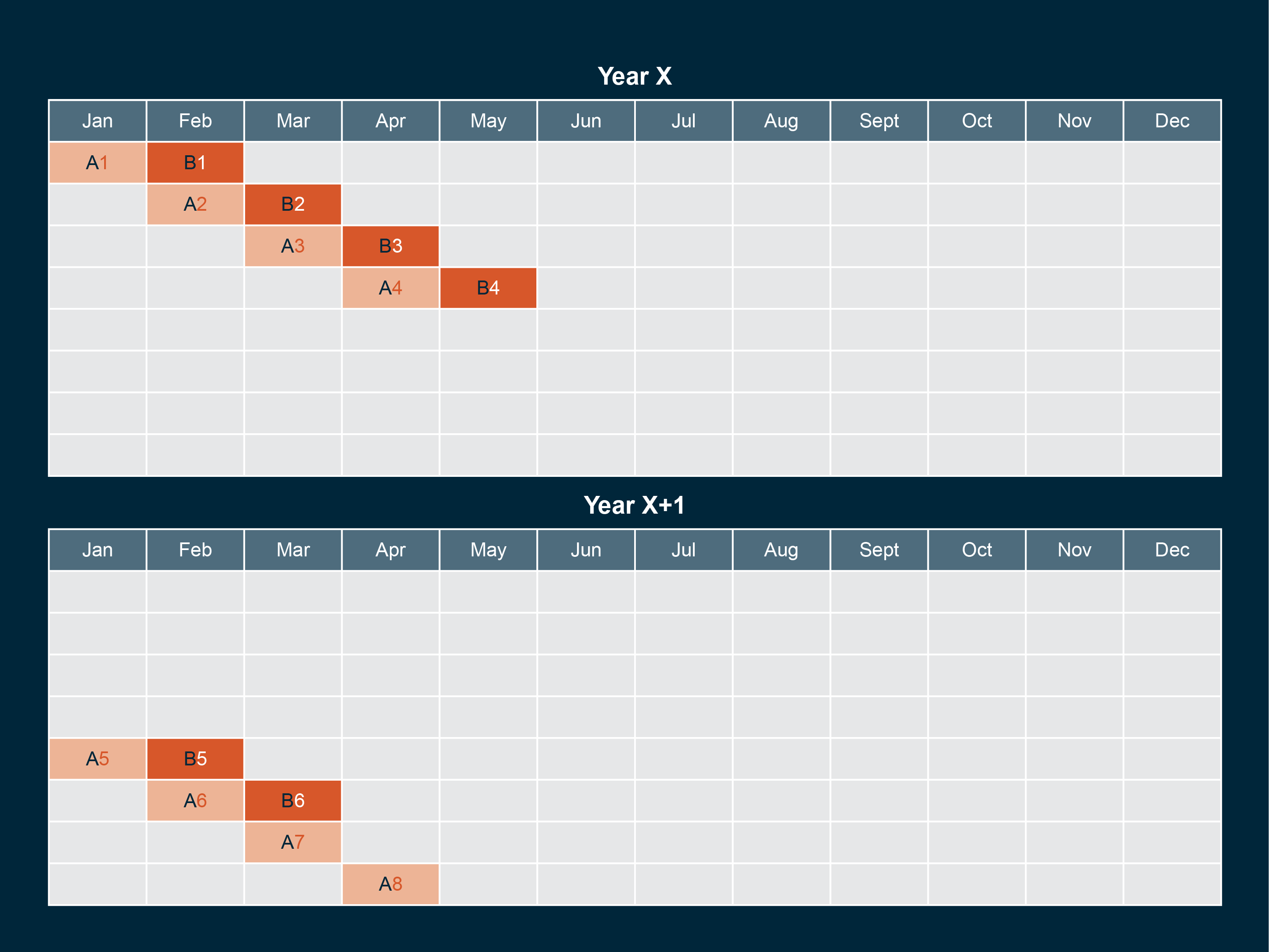 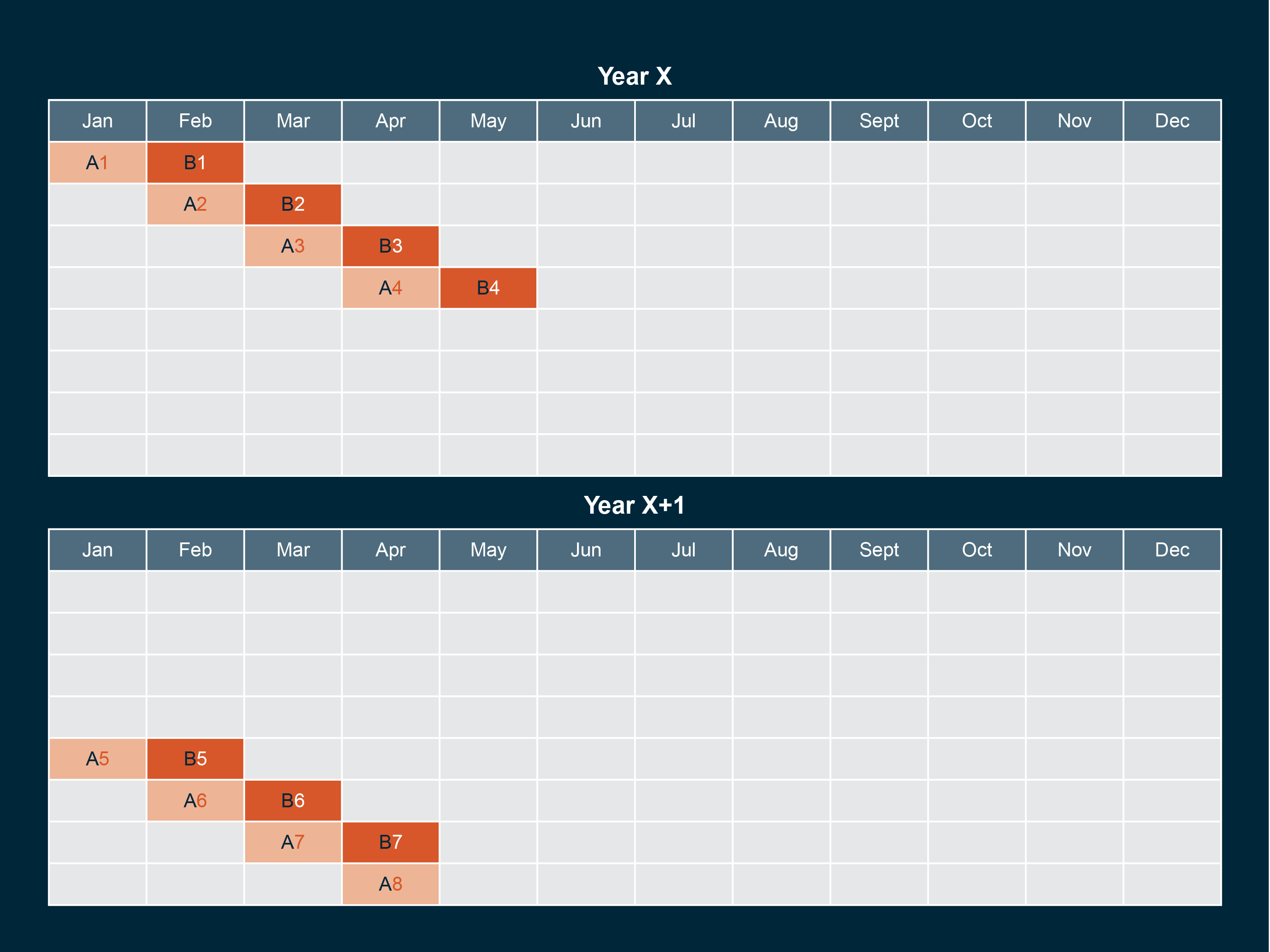 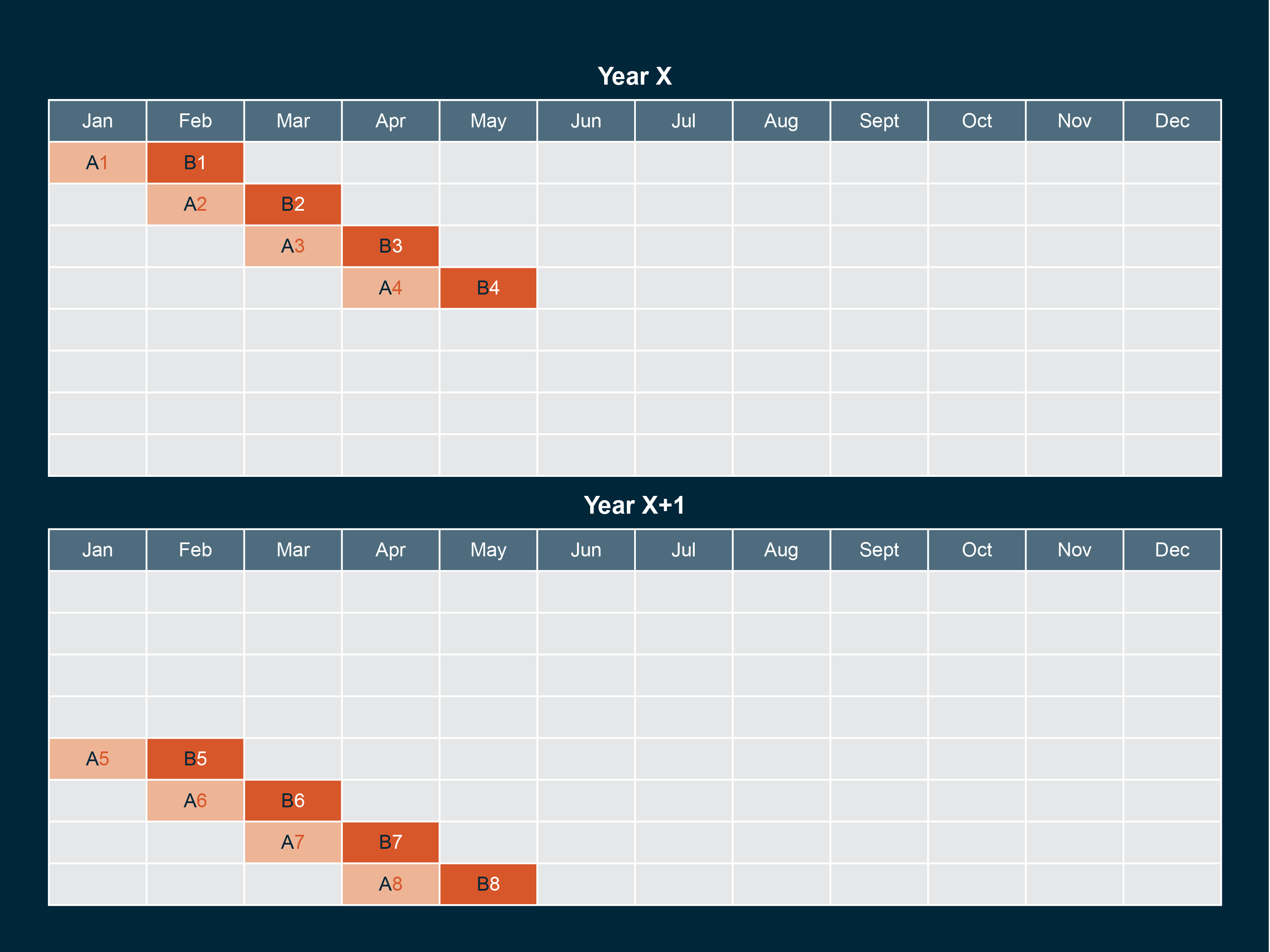 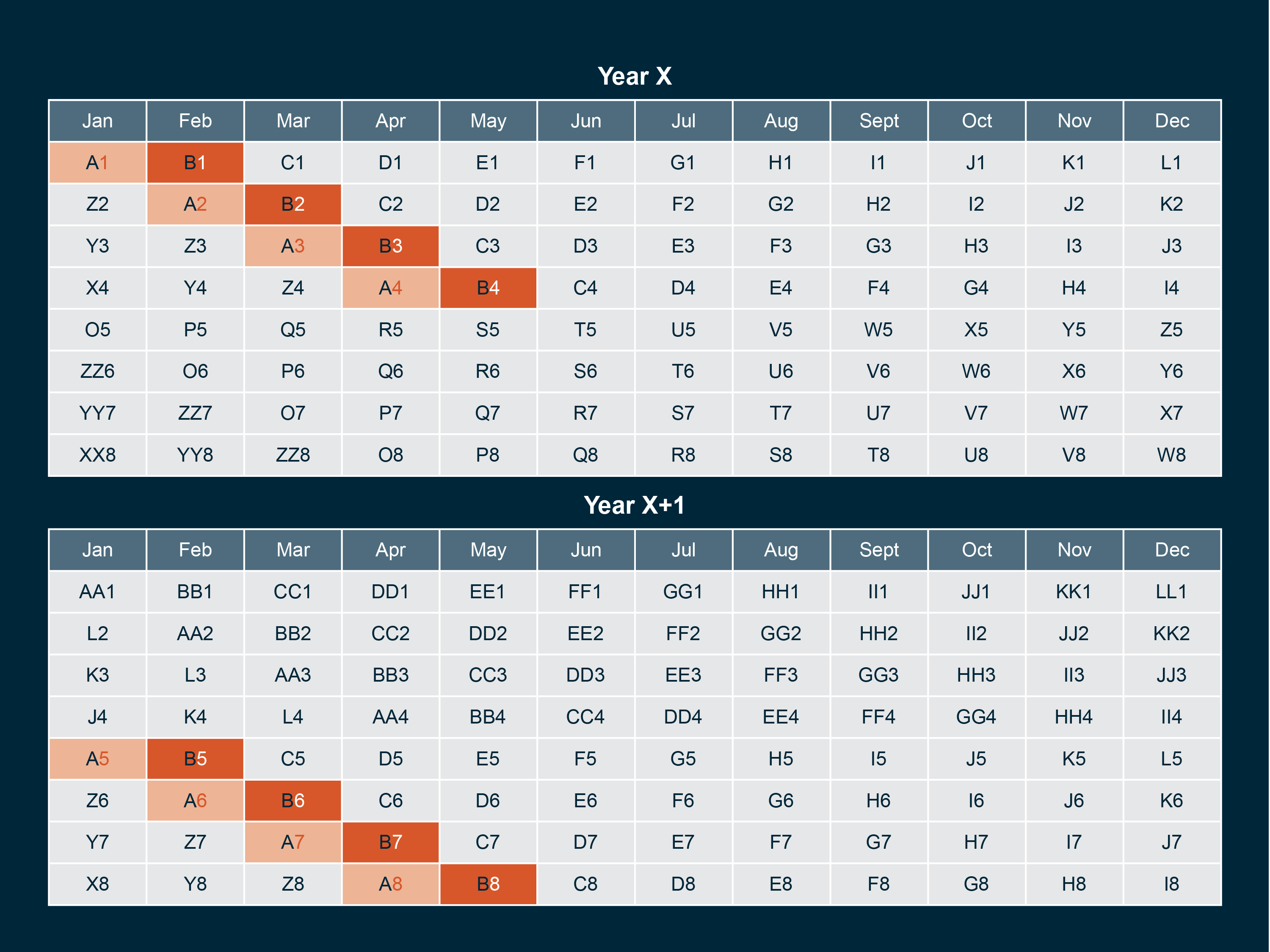 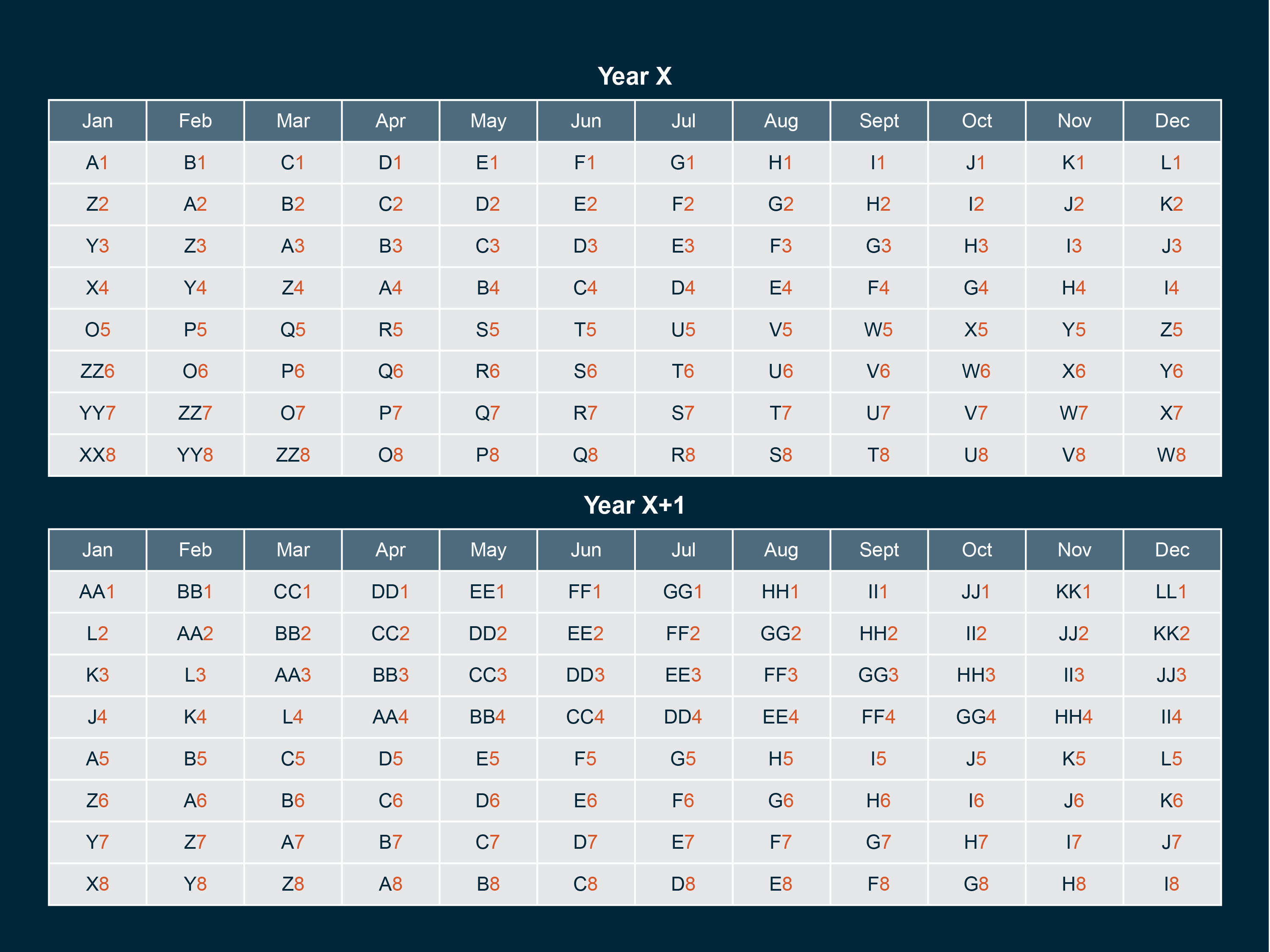 [Speaker Notes: Therefore, each month of the Current Population survey contains households at every stage of the panel rotation (that is, with every value of "month-in-sample")]
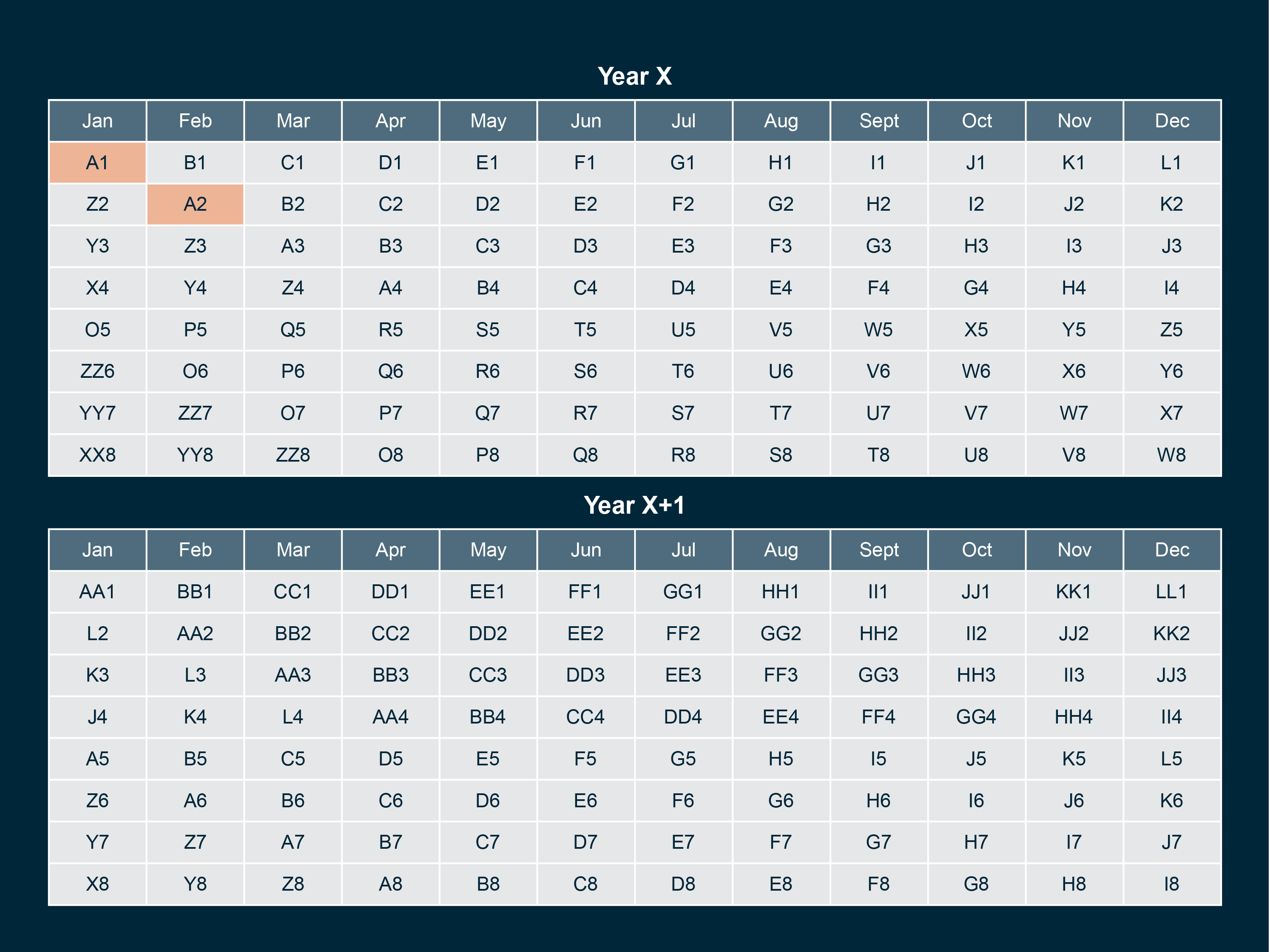 [Speaker Notes: Cohorts can link across months. As you can see, cohort A from January can link to cohort A in February,]
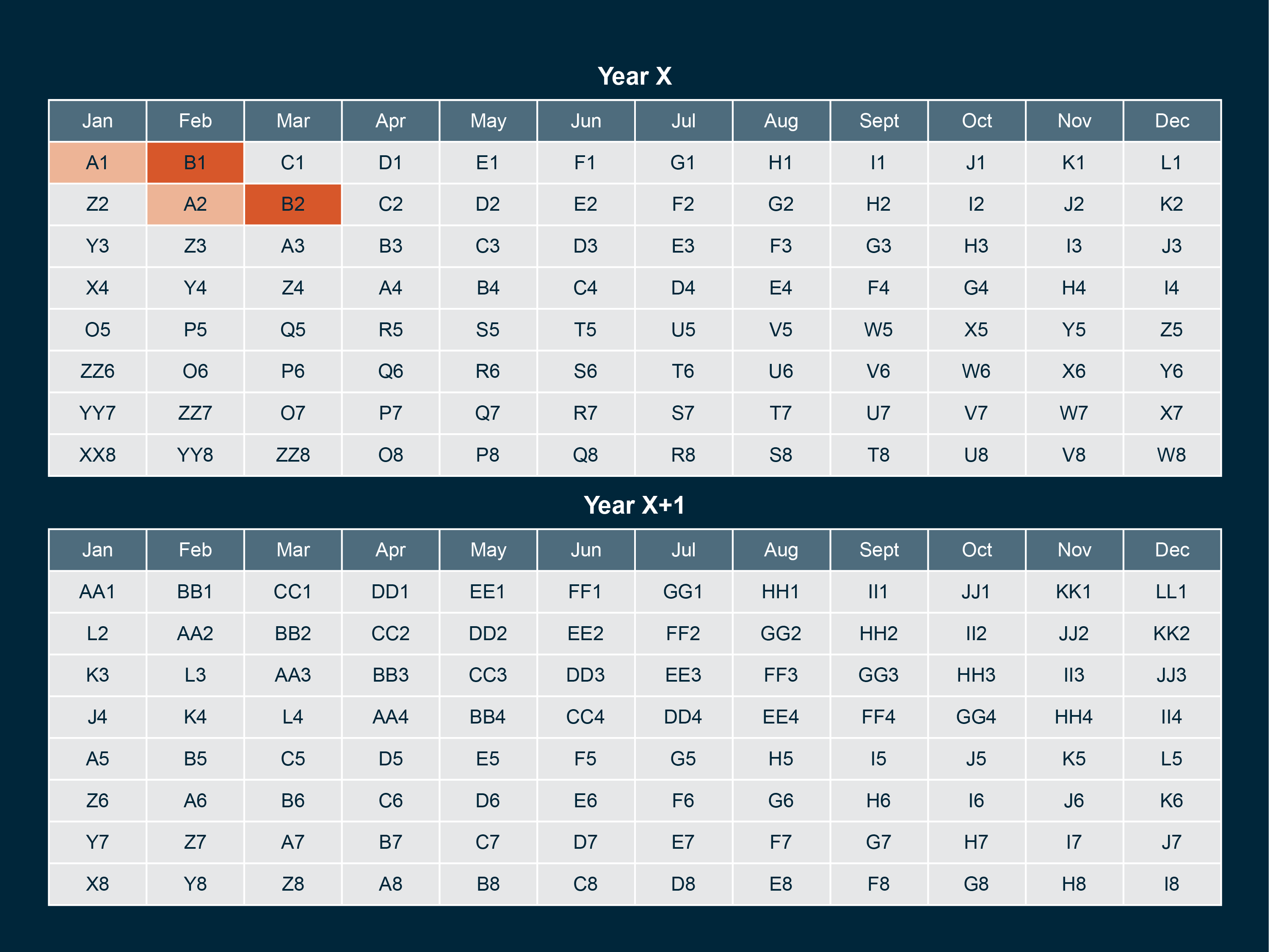 [Speaker Notes: and cohort B in February can link to cohort B in March. However, the panel rotation pattern has important implications for which months are linkable and linkage rates between linkable samples.]
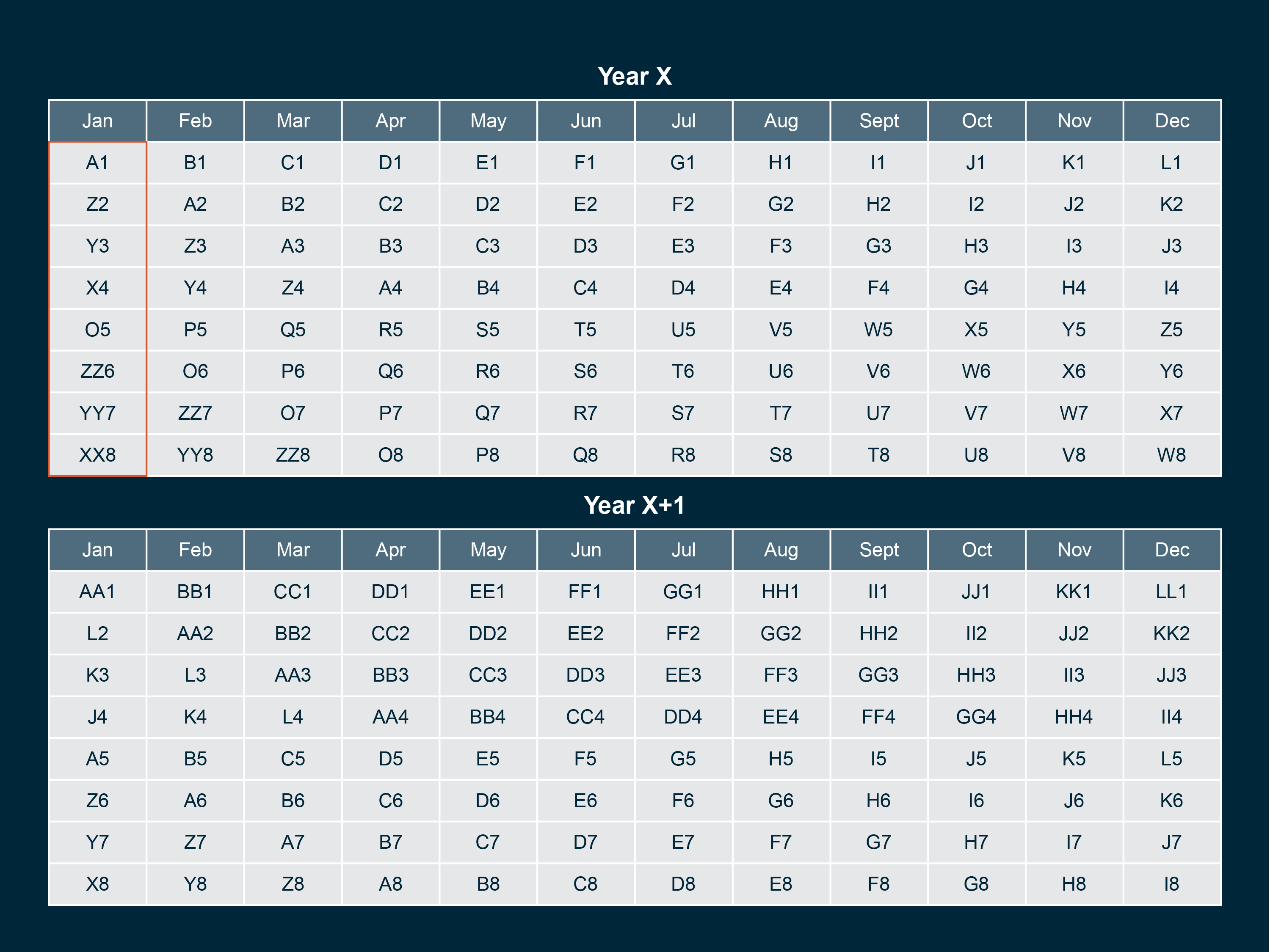 [Speaker Notes: This is “overlap” of cohorts. At any given time there are 8 cohorts in the CPS. To illustrate, let's choose January of Year X as our focal month]
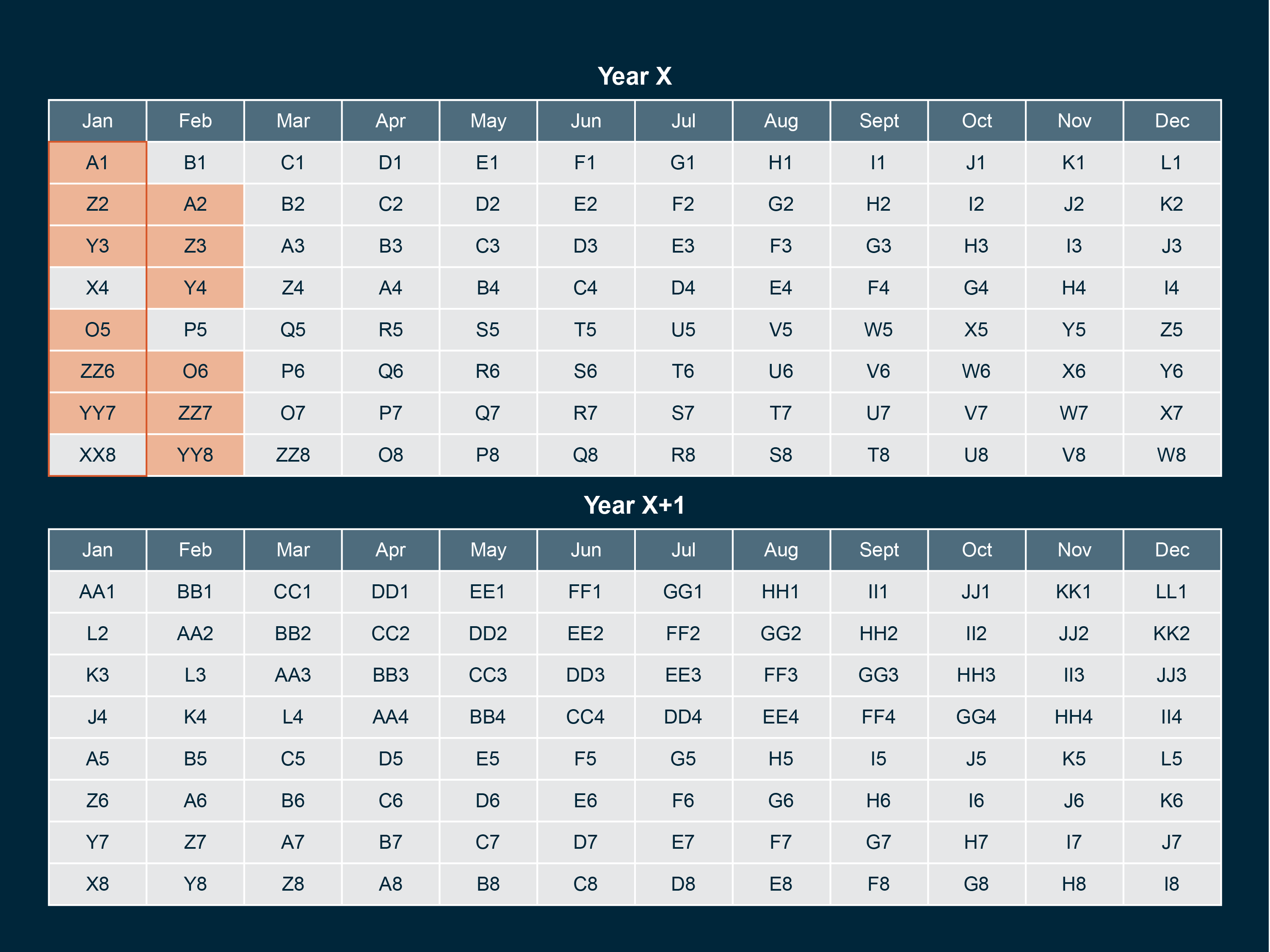 [Speaker Notes: A subset of those cohorts appear in the next month. Cohorts in MIS 1-3 in January of year X and cohorts in MIS 5-7 in January of Year X can be linked to February of year X]
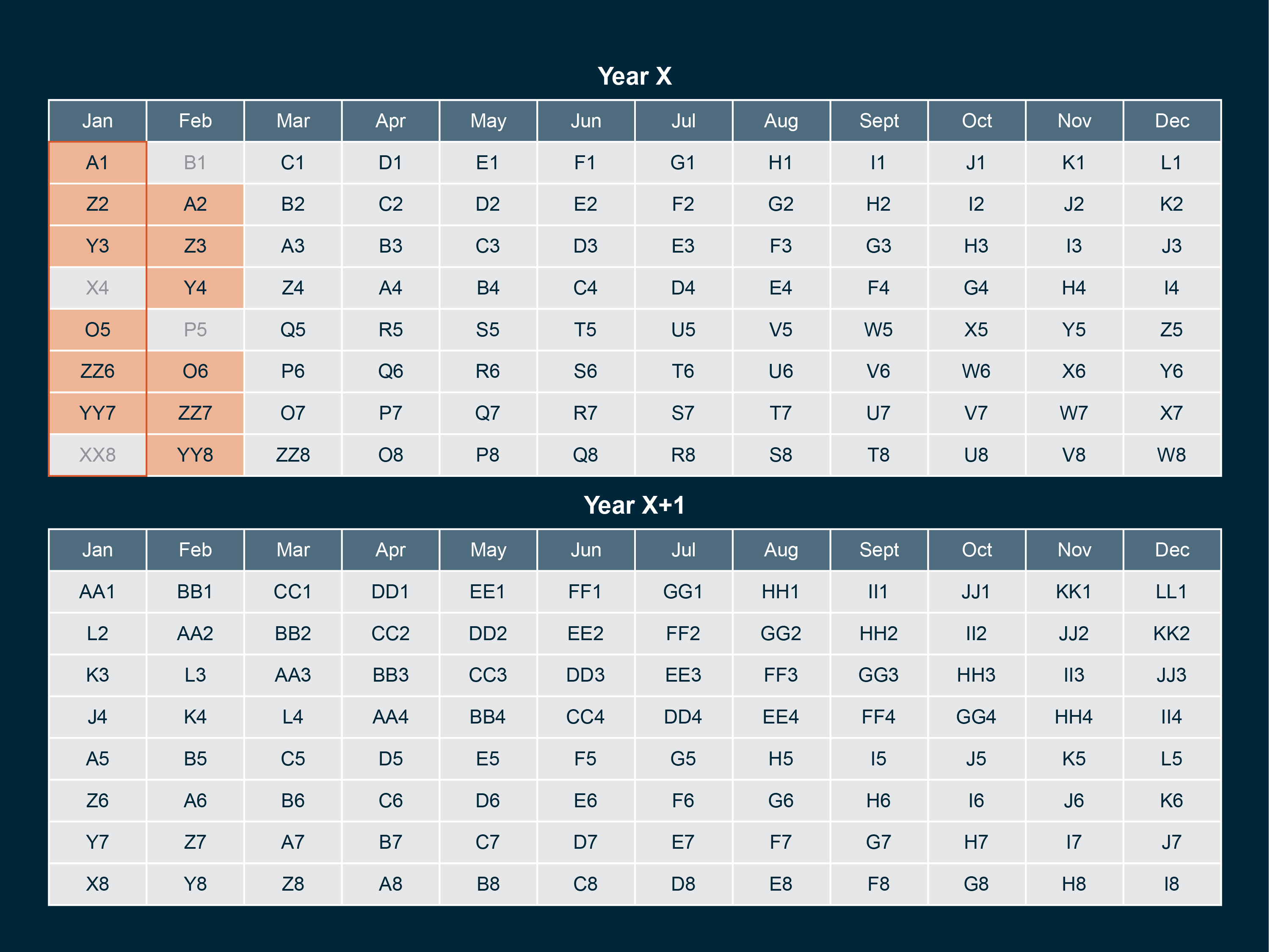 [Speaker Notes: However, cohorts X and XX in January of Year X, cannot be linked to February of Year X, as cohort X begins the 8-month break, and cohort XX exits the survey for good
Thus, even in adjacent months, only 75% of the records from the focal month will link across months.]
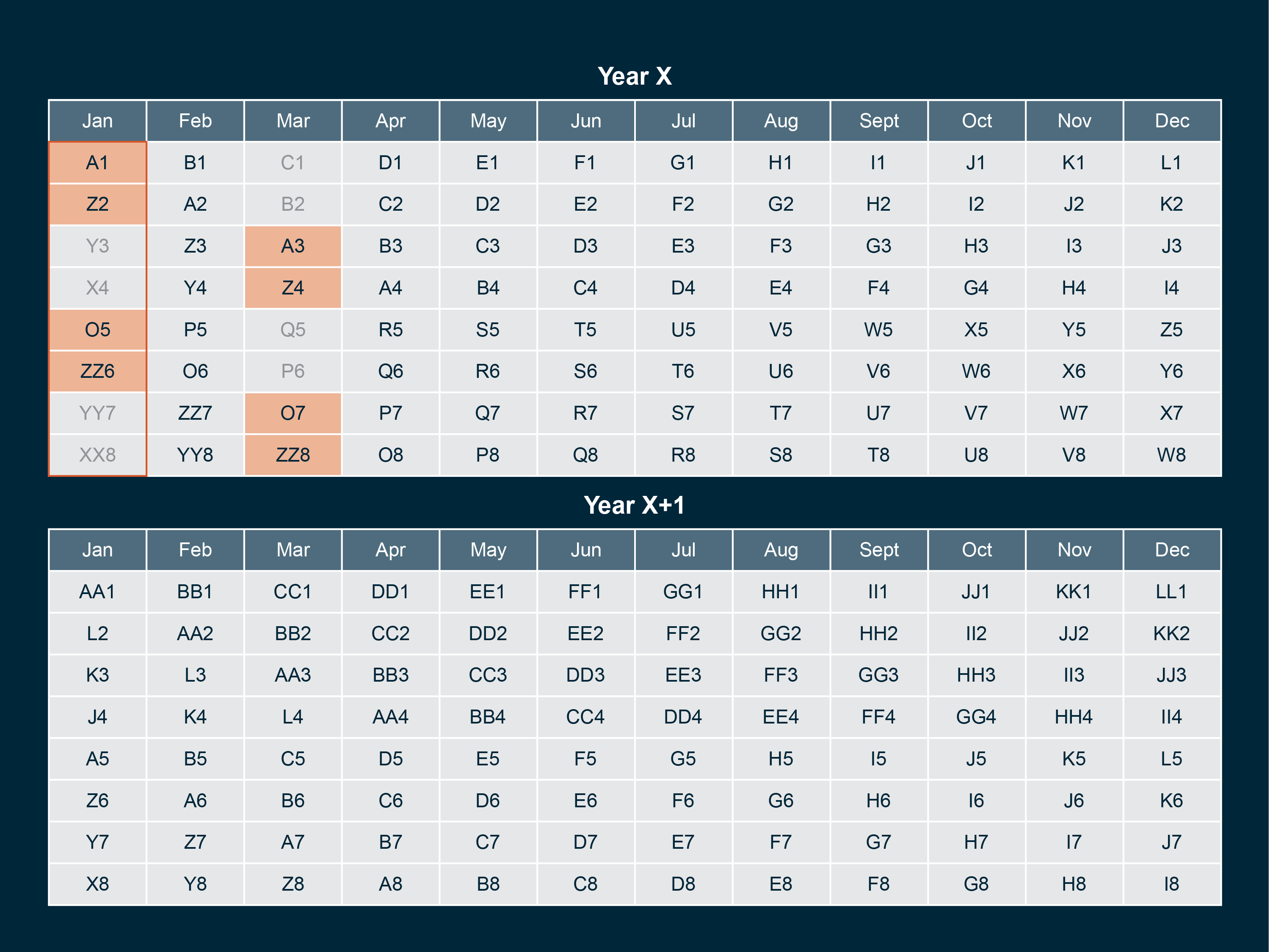 [Speaker Notes: A smaller subset appears two months ahead. When we link January to March of Year X, only half of the cohorts appear in both months.]
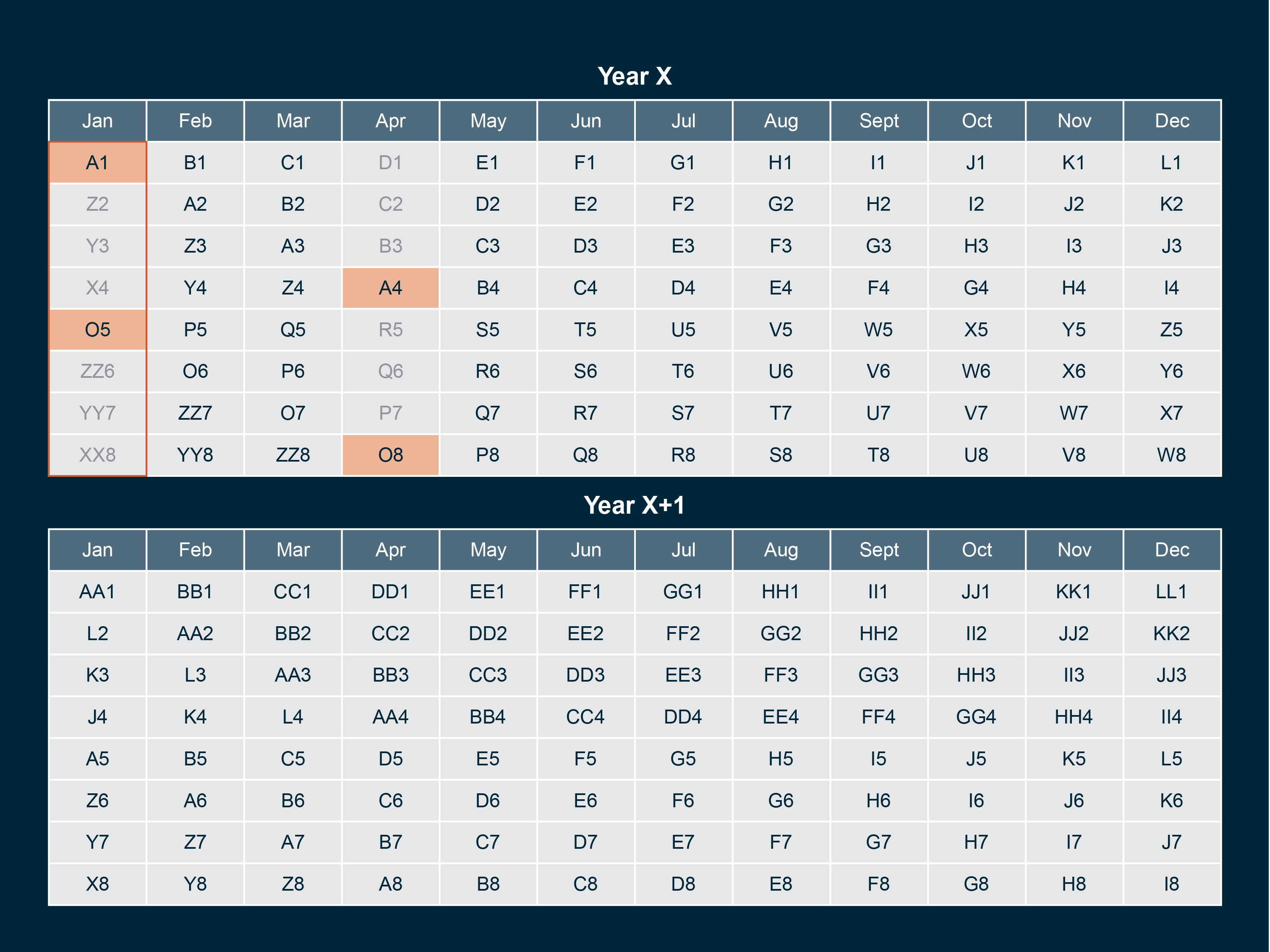 [Speaker Notes: An even smaller subset appears three months ahead. If we link January to April of Year X, only 2 of 8 cohorts overlap.]
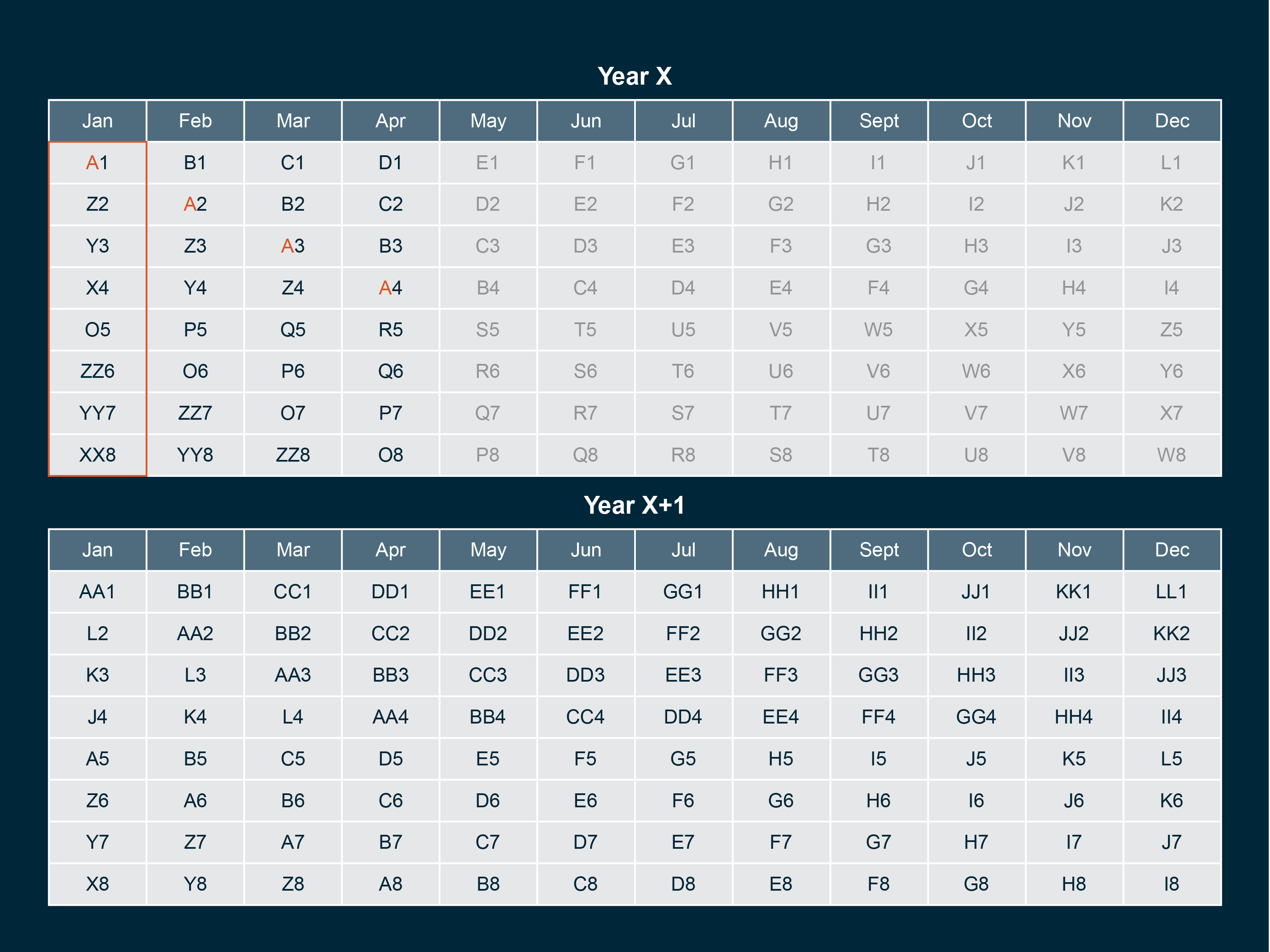 [Speaker Notes: Notice that cohort A does not appear in year X after April. Cohort A is thus not linkable to months May-Dec of Year X]
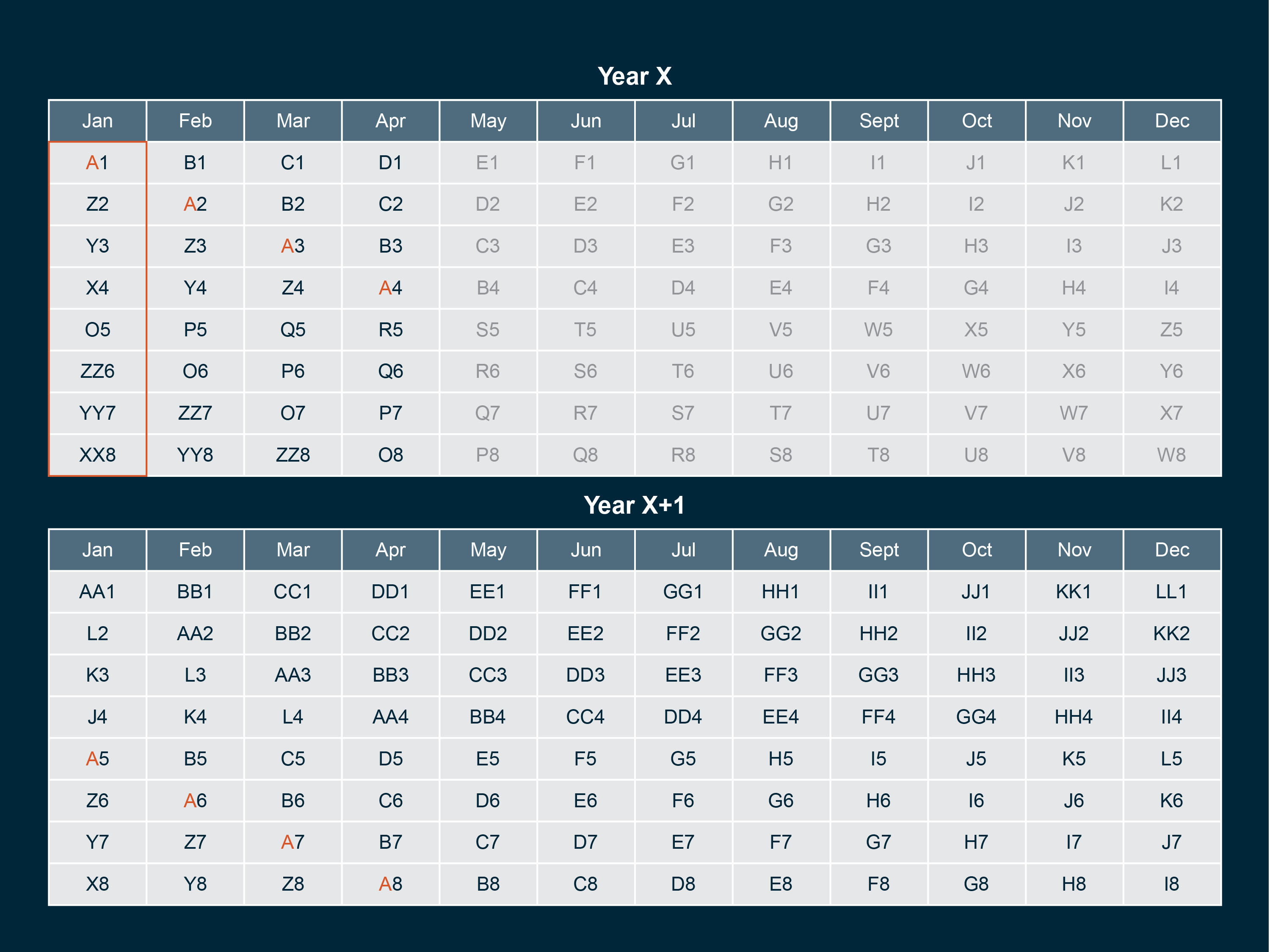 [Speaker Notes: The next possible month to which cohort A can be linked is January of Year X+1
Understanding which months can and cannot link, and how big the resulting linked sample will be is important for knowing what information can and cannot be combined in the CPS.]
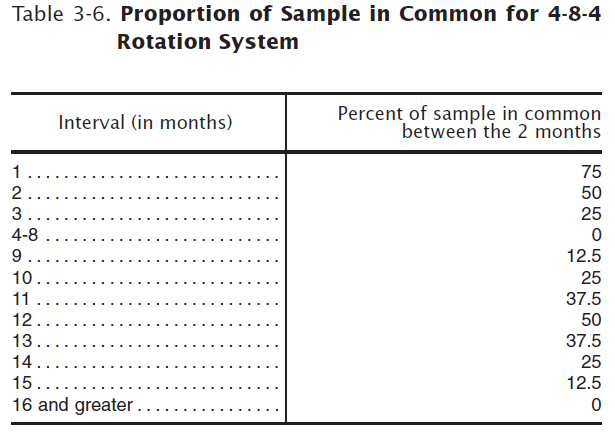 [Speaker Notes: This is a reference table that communicates the overlap between months that I just showed you visually. 16 months after a focal month, no one who was in the focal month will remain in CPS.]
RoPES
Rotation Pattern Exploration Station
(we’re open to other names, so please suggest!)
Time in the CPS
Month in Sample
Month in sample (MISH in IPUMS): The term CPS uses to index where a household is in the CPS rotation pattern
Values range from 1 to 8 for households
Theoretically MIS is a reliable indicator of time
…But because of non-response, you might not always see the same individual in the CPS 8 times
Time as distinct from MIS
Number of times an individual is observed
# of distinct MIS values per person is fine
Maximum MIS value may mask individual non-response
Creating a new time variable to index each time you see a person 
Maximum value of new time variable would indicate number of times an individual was observed
Combining two months of data
MIS is useful for figuring out who is eligible
A more generic variable indicating time (1 or 2) might be better for looking at change
Ex. Month to Month Linkage
TIME 1				TIME 2
TIME as Relative (months) instead of as MIS
[Speaker Notes: In this simple example, it doesn’t really matter which MIS people are in as long as they are in both months. So it makes more sense to think about time in the CPS as time 1 and time 2 rather than MIS ½, 2/3, etc.]
Questions?